Statistics – O. R. 881Object Oriented Data Analysis
Steve Marron

Dept. of Statistics and Operations Research
University of North Carolina
Current Sections in Textbook
Today:
Sections 11.4, 11.5, 6.5  

Next Class:
Section   10.1
Last Class: Batch and Source Adj.
Last Class: Source Adj:  Source Colors
Color By Ink Used 
to Print Chips
Bad News, Since
This Dominates PC1
Squishing PC1
Not So Good 
Since PC2 
Also Involved
Yet Want to Find
Cancer Subtypes
Last Class: PC 1-3 & DWD direction
Replace PC4
By DWD
Direction
Note Much Farther
Apart Than in PC1
Last Class: DWD Source Adjustment
Slide Data
In DWD
Direction
Note How Subtypes
Come Together
Until Means
Are the Same
Last Class: S. & B Adj’d, Adj’d PCA
Recompute PC Axes
PC1 & 2 Now About Biology
Last Class: NCI 60:  Raw Data
Common Samples
Connected by
Dashed Lines
Huge Platform
Differences
Fortunately
Systematic
Last Class: NCI 60:  Fully Adjusted Data
BREAST.MDAMB435
BREAST.MDN     
MELAN.MALME3M  
MELAN.SKMEL2   
MELAN.SKMEL5   
MELAN.SKMEL28  
MELAN.M14      
MELAN.UACC62   
MELAN.UACC257
Known Mislabellings
Last Class: Why not means?
But Why Not PAM   (~Mean Difference)?
Simpler is Better
Why not means, i.e. point cloud centerpoints?


Elegant Answer:    Liu et al (2009)
Last Class: ratios of subtypes
2-d Toy 
Example

Unbalanced
Mixture
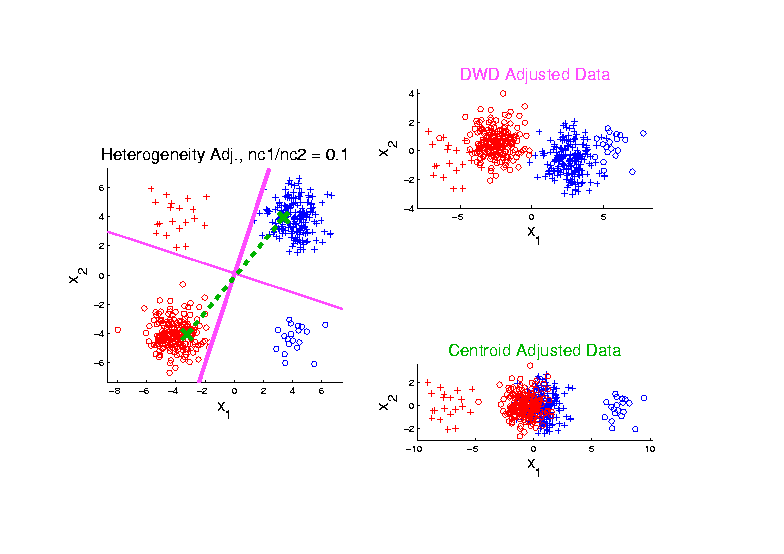 Note:  Losing
Distinction
To Be Studied
HDLSS Data Combo Mathematics
HDLSS Data Combo Mathematics
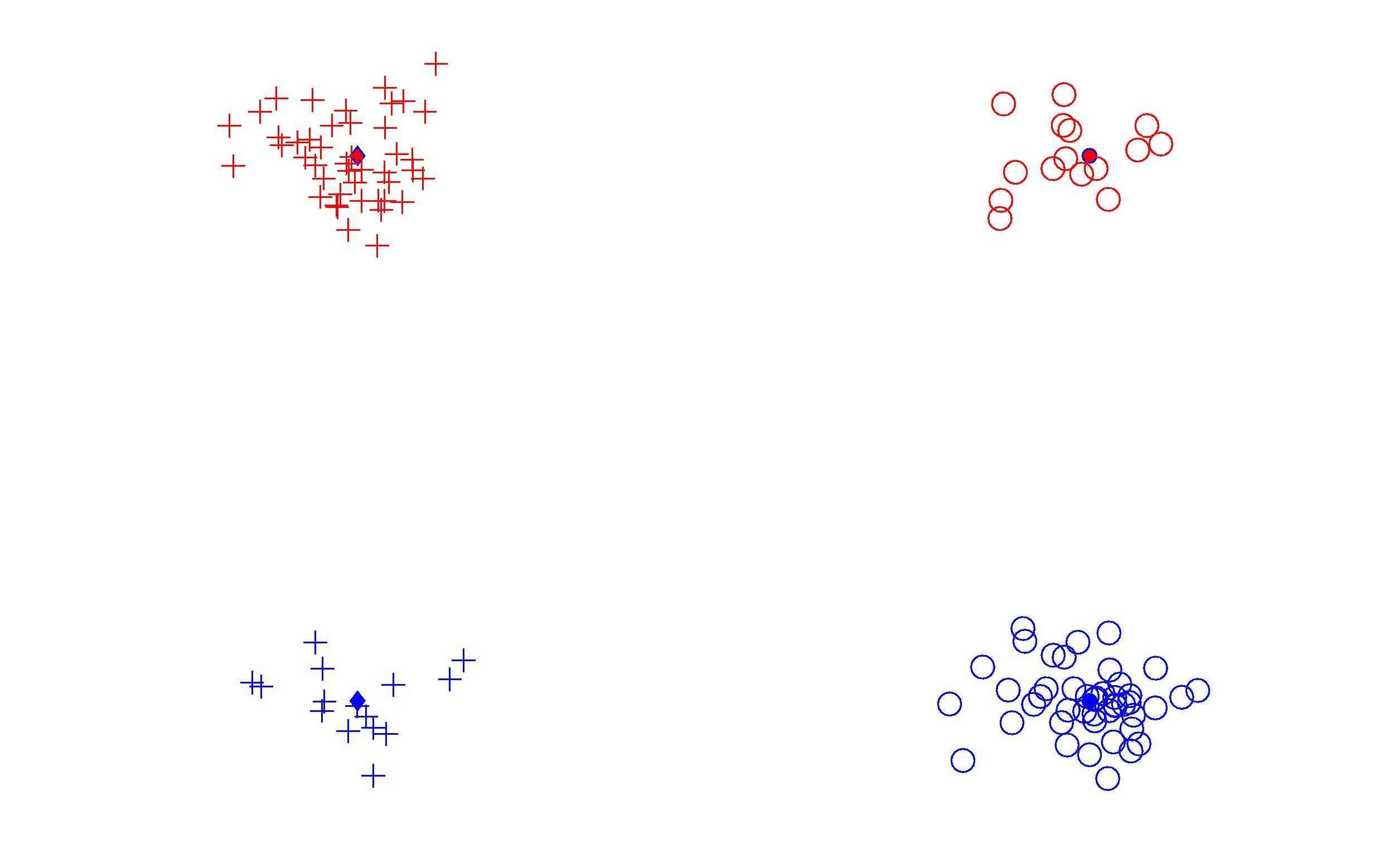 HDLSS Data Combo Mathematics
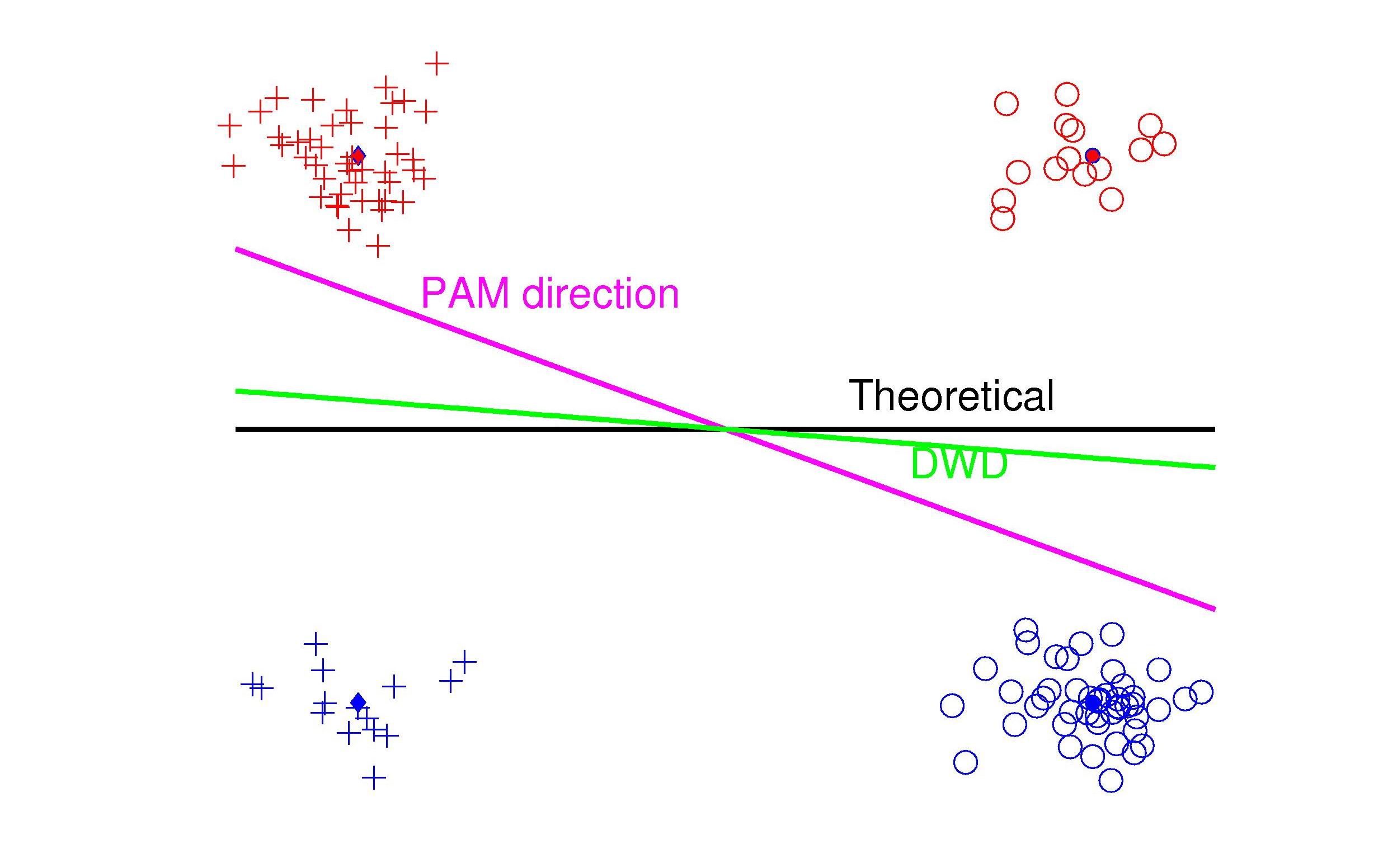 HDLSS Data Combo Mathematics
HDLSS Data Combo Mathematics
HDLSS Data Combo Mathematics
HDLSS Data Combo Mathematics
HDLSS Data Combo Mathematics
HDLSS Data Combo Mathematics
Comparison between  PAM  and  DWD?
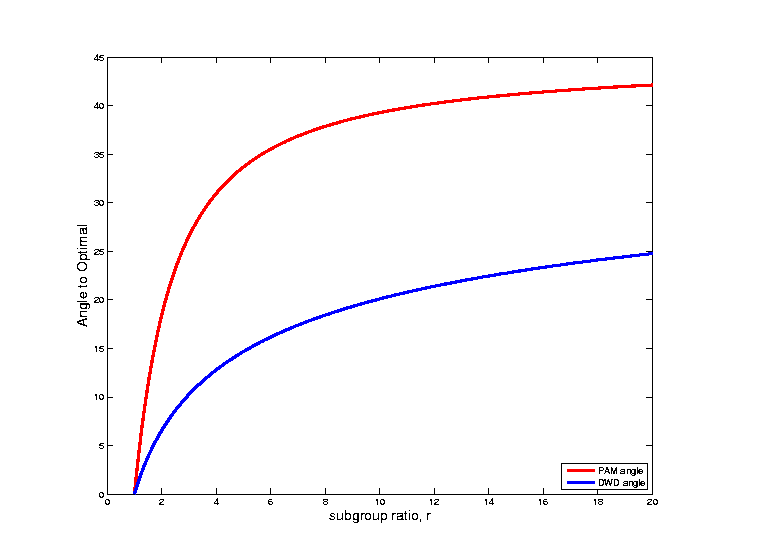 Generalized DWD
Generalized DWD
Toy Example
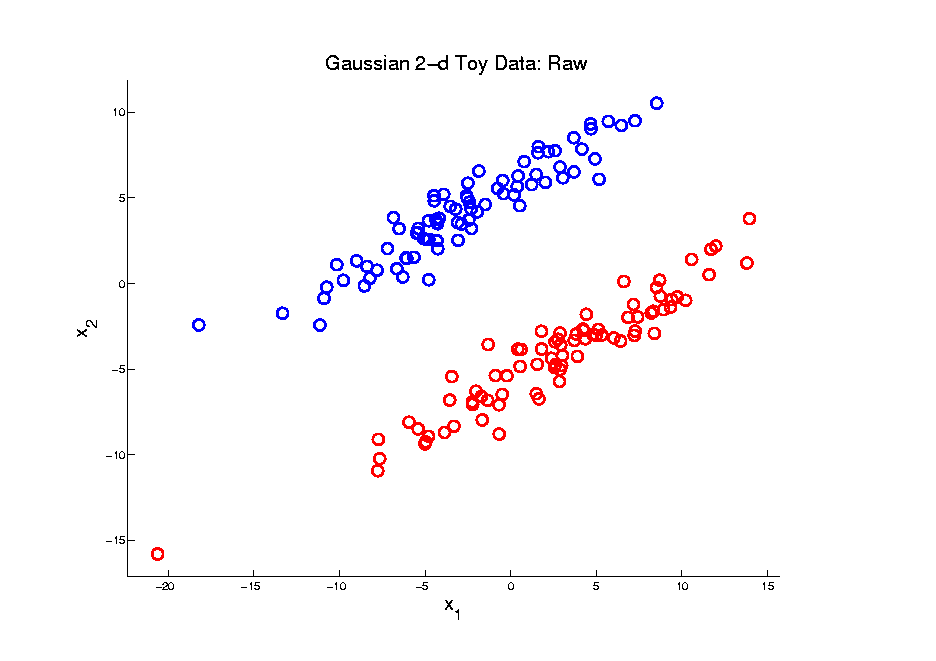 Generalized DWD
MD
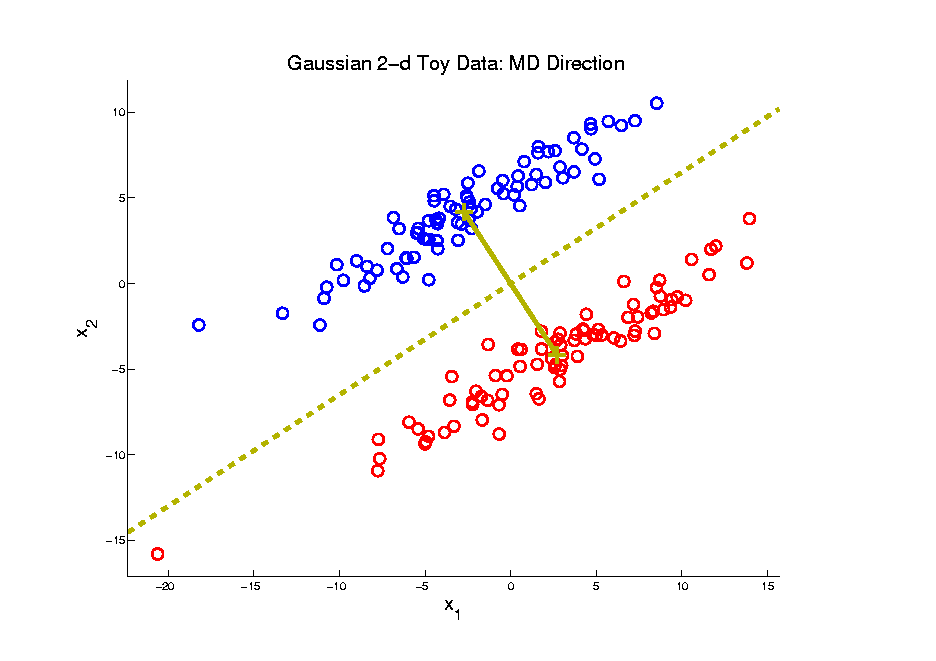 Pay Attention To 
These Colors
Generalized DWD
SVM
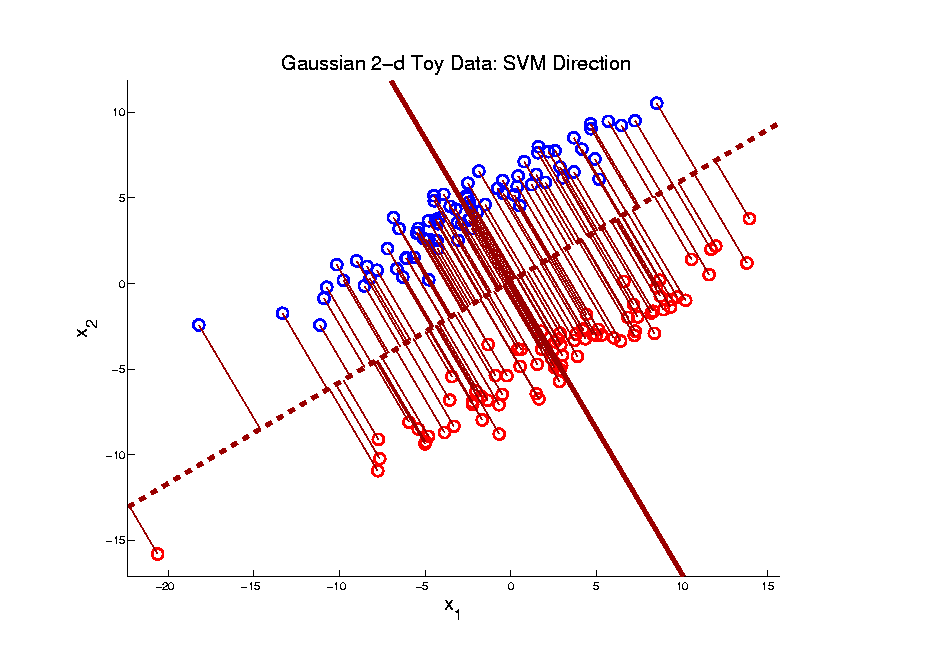 Will Use For
Comparison
Generalized DWD
DWD
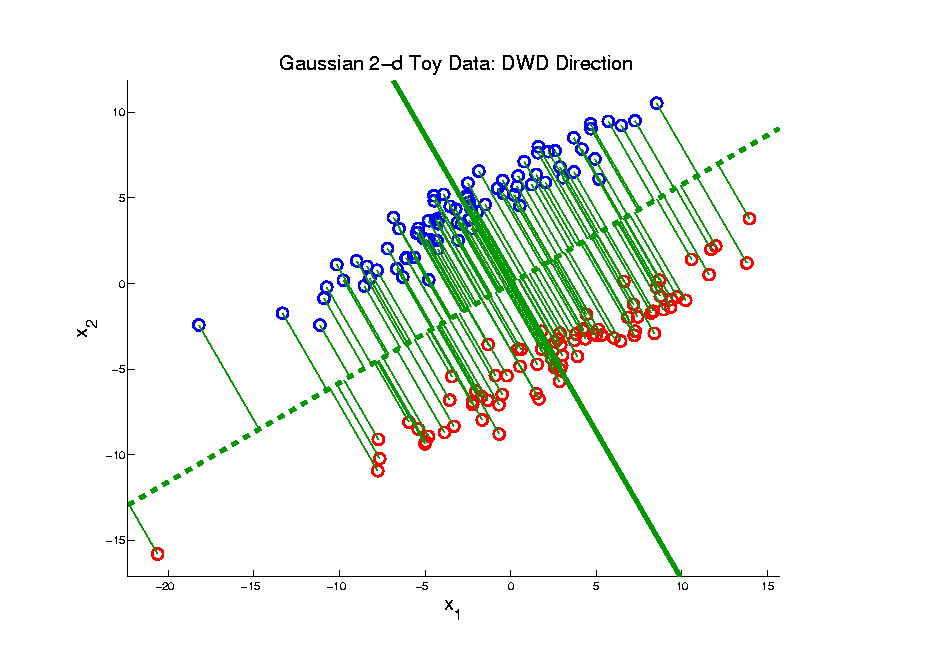 Generalized DWD
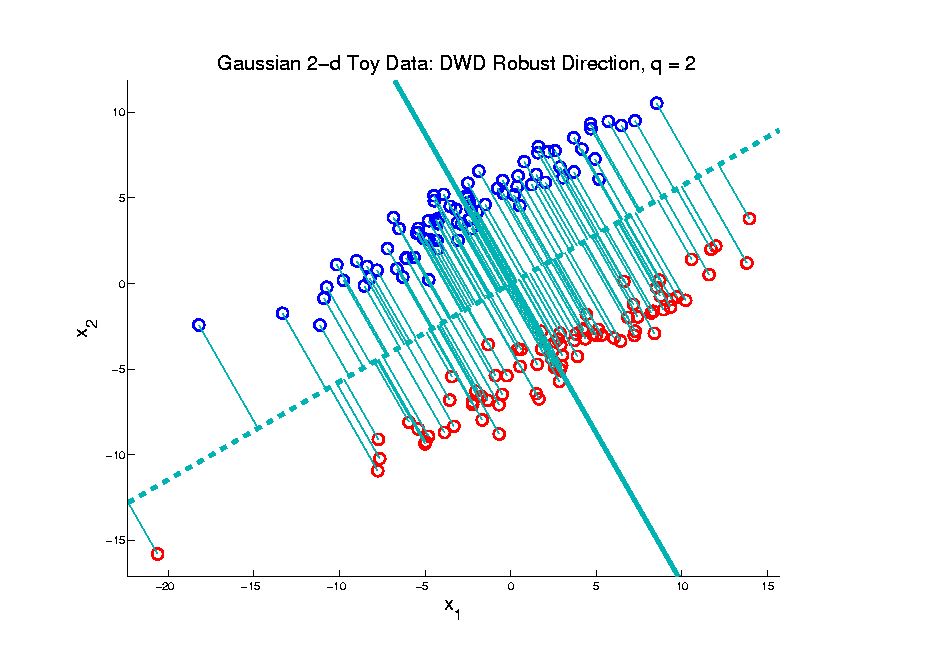 Generalized DWD
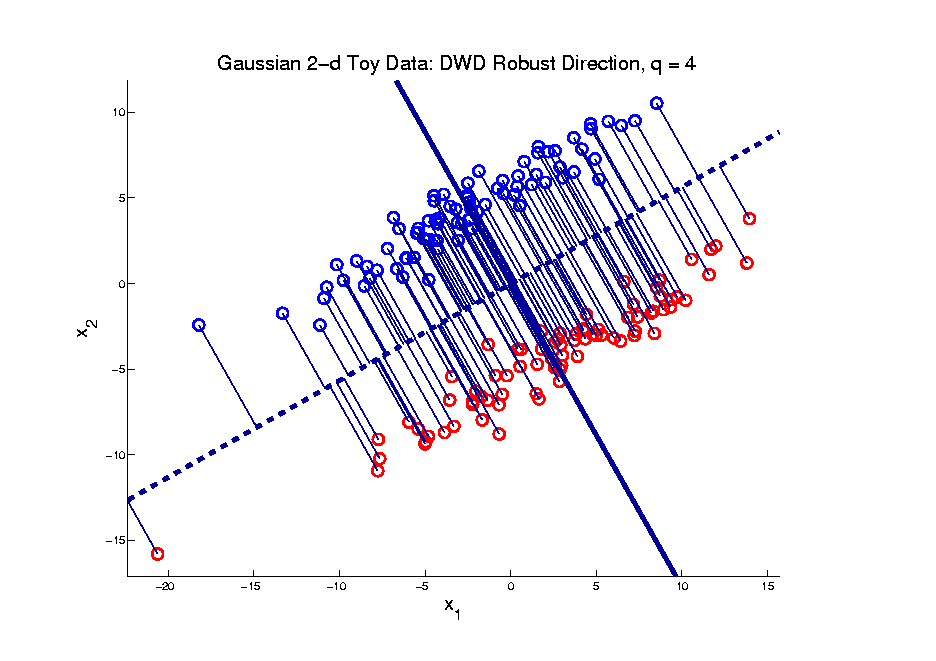 Generalized DWD
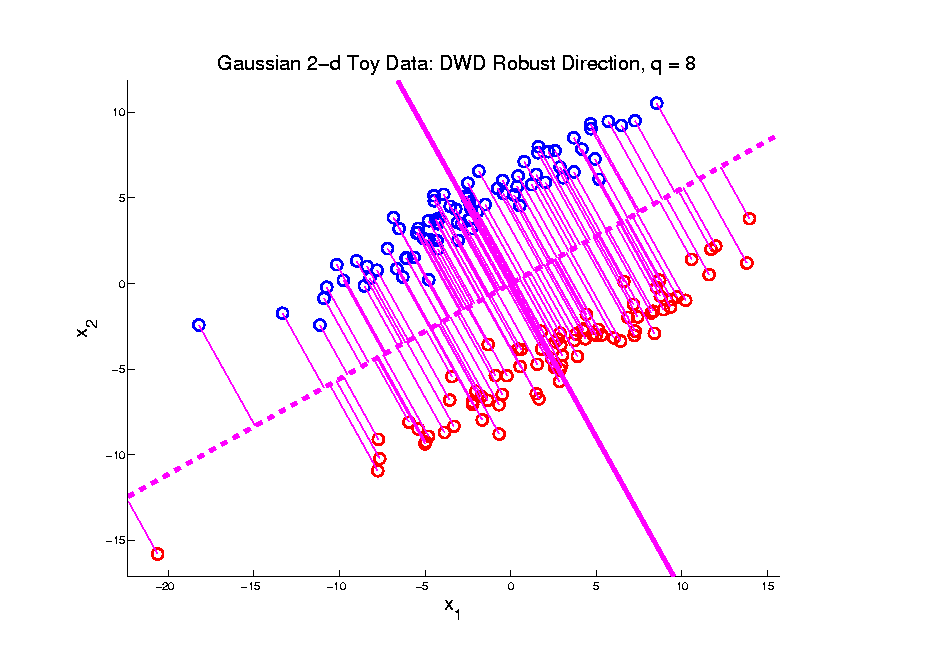 All Methods Very Similar
For This Toy Example
Generalized DWD
Balanced Subtypes
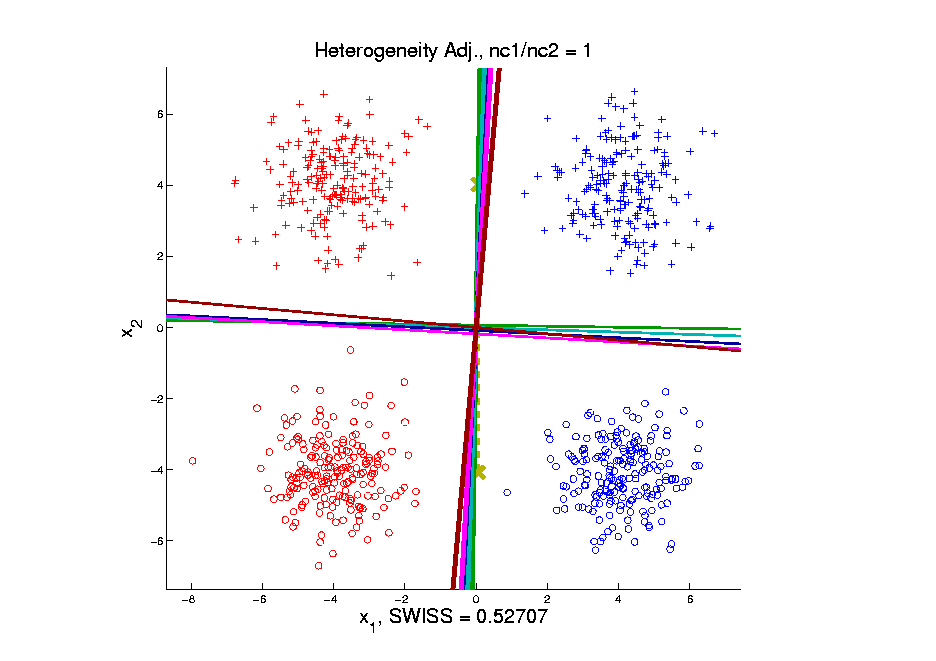 All Still Look
Rather Similar
Generalized DWD
SWISS Comparison
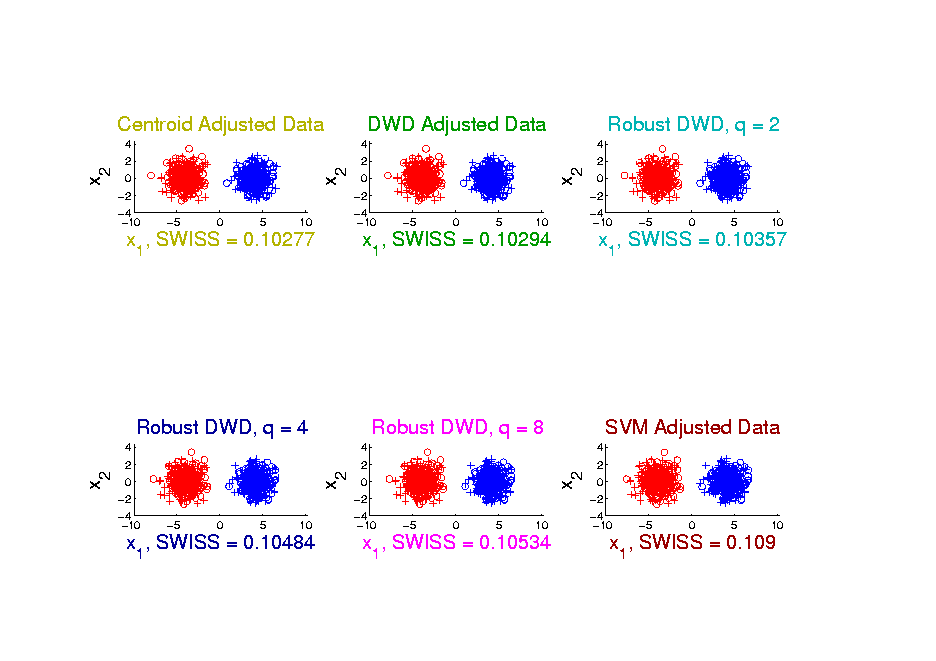 Indeed All Similar:  SWISS Difference Only In 3rd Decimal Place
MD Slightly Best
SVM Slightly Worst
Generalized DWD
Somewhat Unbalanced Subtypes
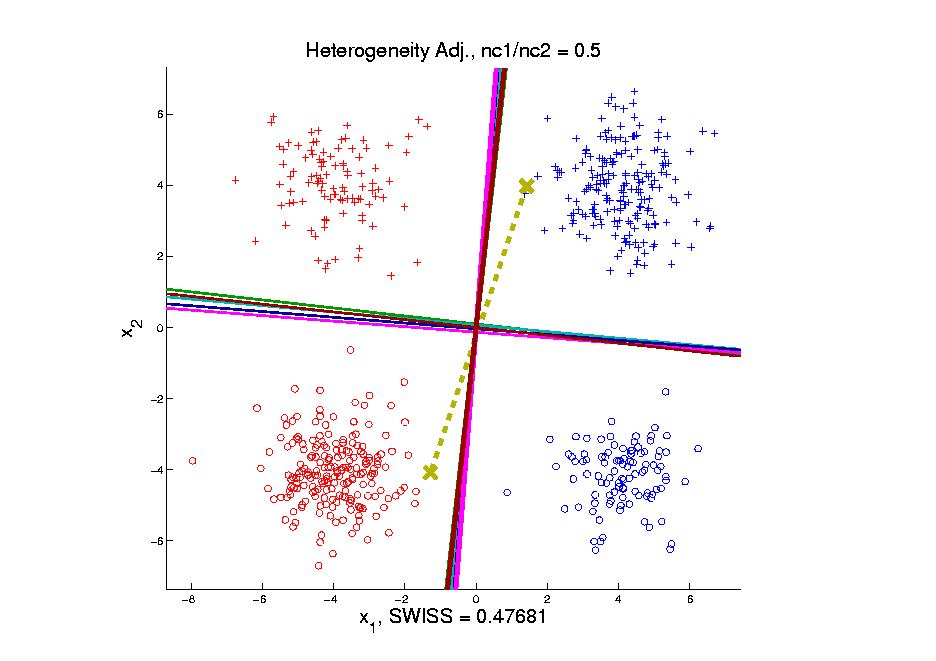 MD Clearly
Feels Unbalance
Others All Appear
More Robust
Against Unbalance
& Similar to Each Other
Generalized DWD
SWISS Comparison
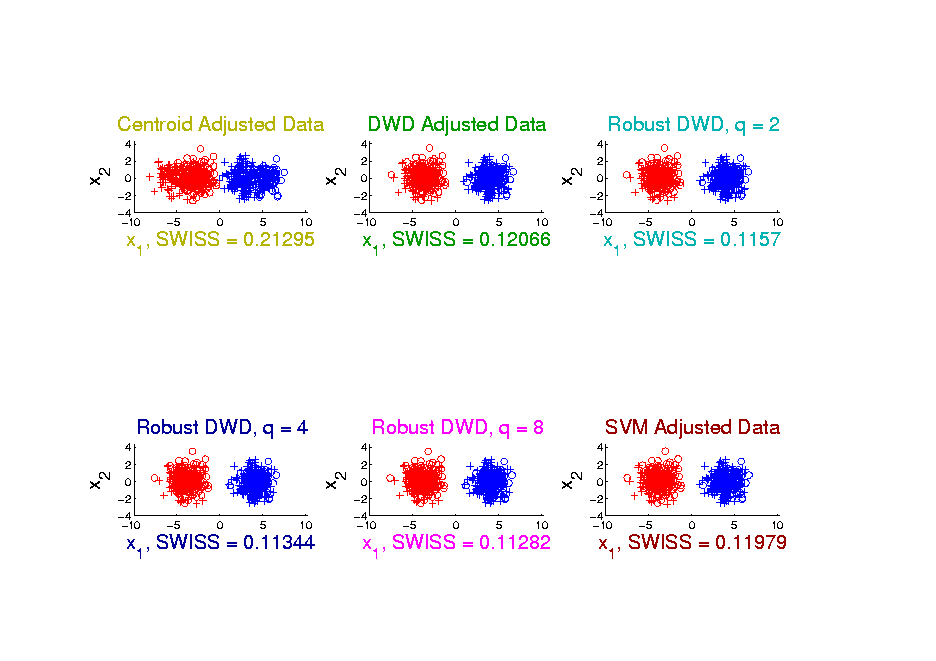 MD Much Less Robust
Generalized DWD
Very Unbalanced Subtypes
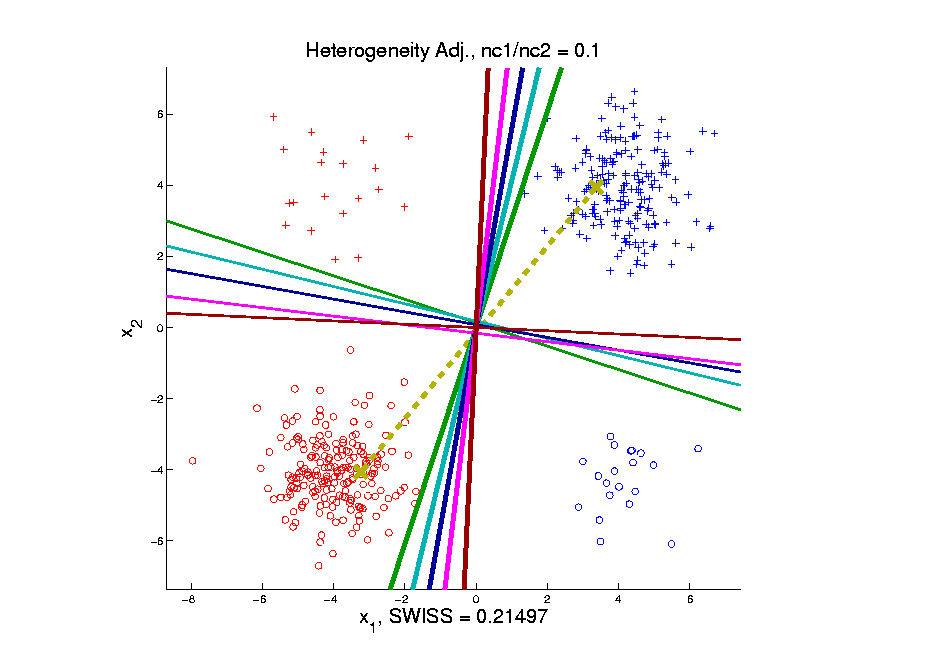 MD Clearly
Very Poor
Others More Robust
& Now Different
Generalized DWD
SWISS Comparison
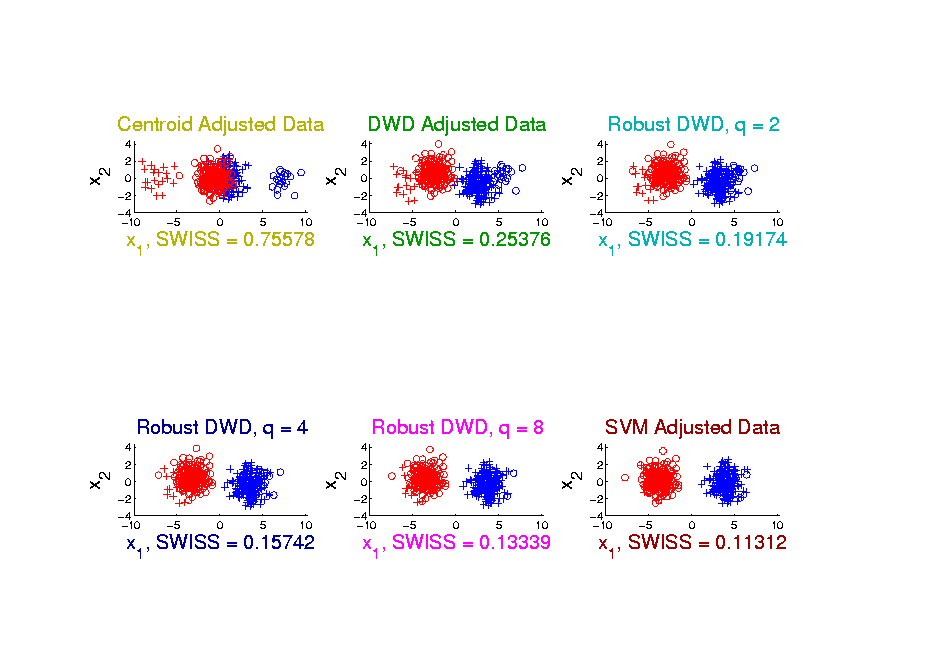 Sequential Improvement in Others
SVM Best for
Strong Unbalance
MD Terrible
Every Dog Has Its Day
Radial DWD
Main Idea:
  Linear Classifiers Good When Each Class Lives in a Distinct Region
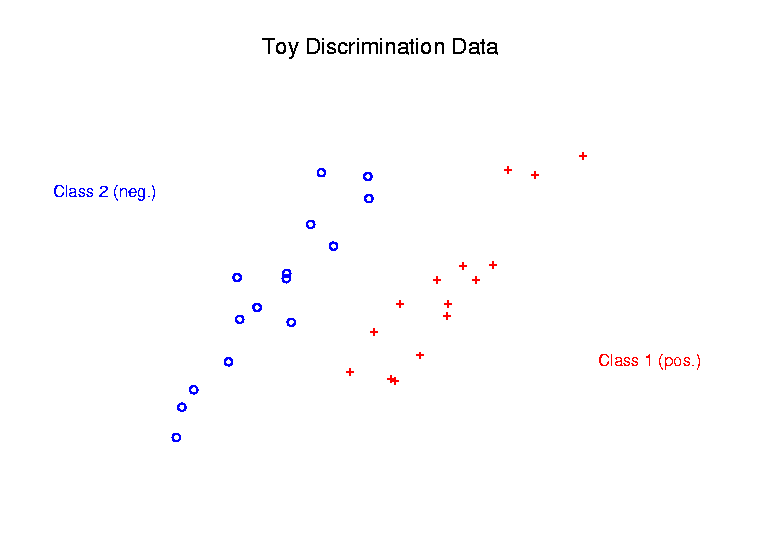 Radial DWD
Main Idea:
  Linear Classifiers Good When Each Class Lives in a Distinct Region
  Hard When All Members Of One Class Are Outliers in a Random Direction
Radial DWD
Hard When All Members Of One Class Are Outliers in a Random Direction

Think HDLSS 
Version of
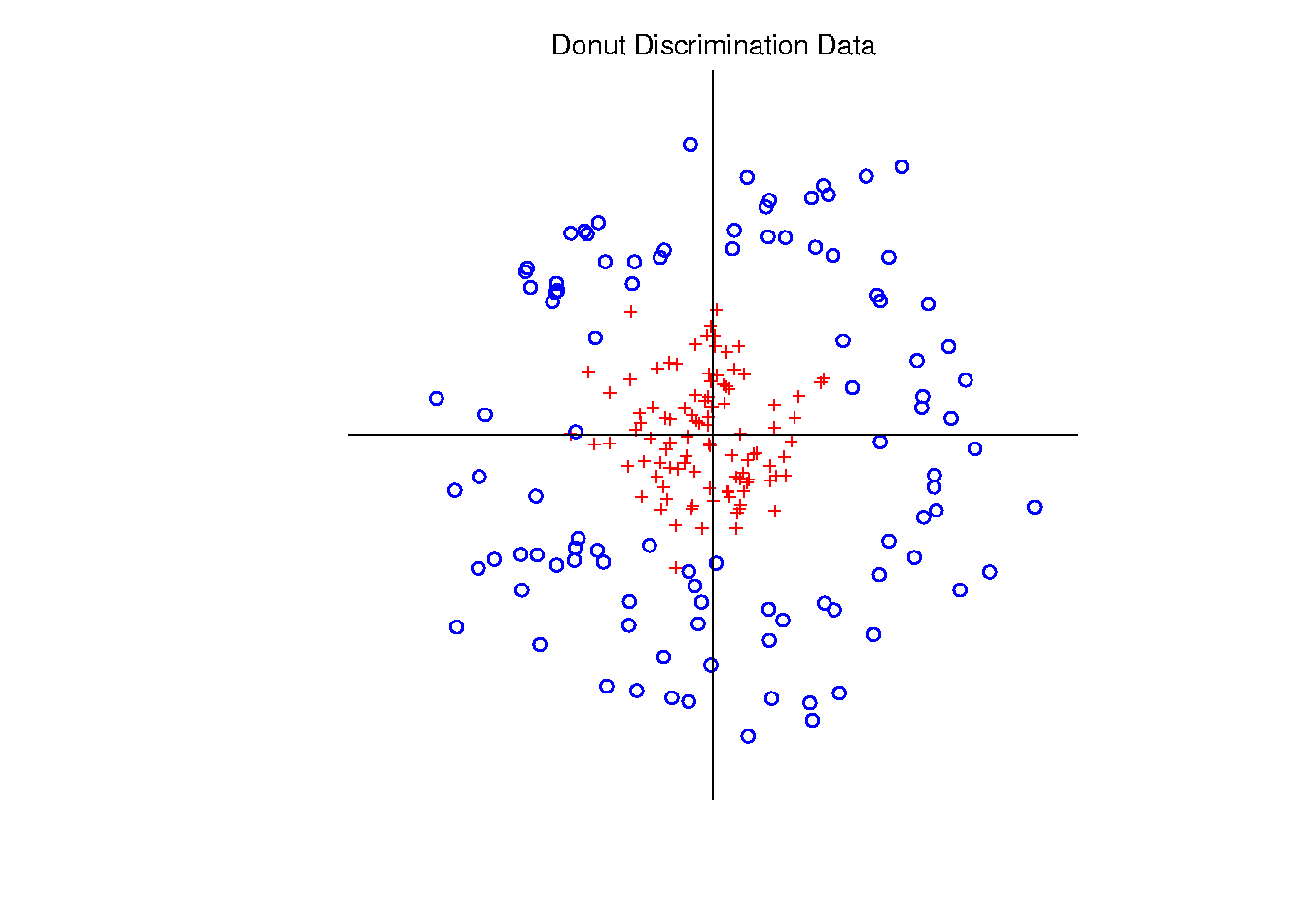 Radial DWD
Hard When All Members Of One Class Are Outliers in a Random Direction


E.g. Normal Cases
& Randomly Degraded
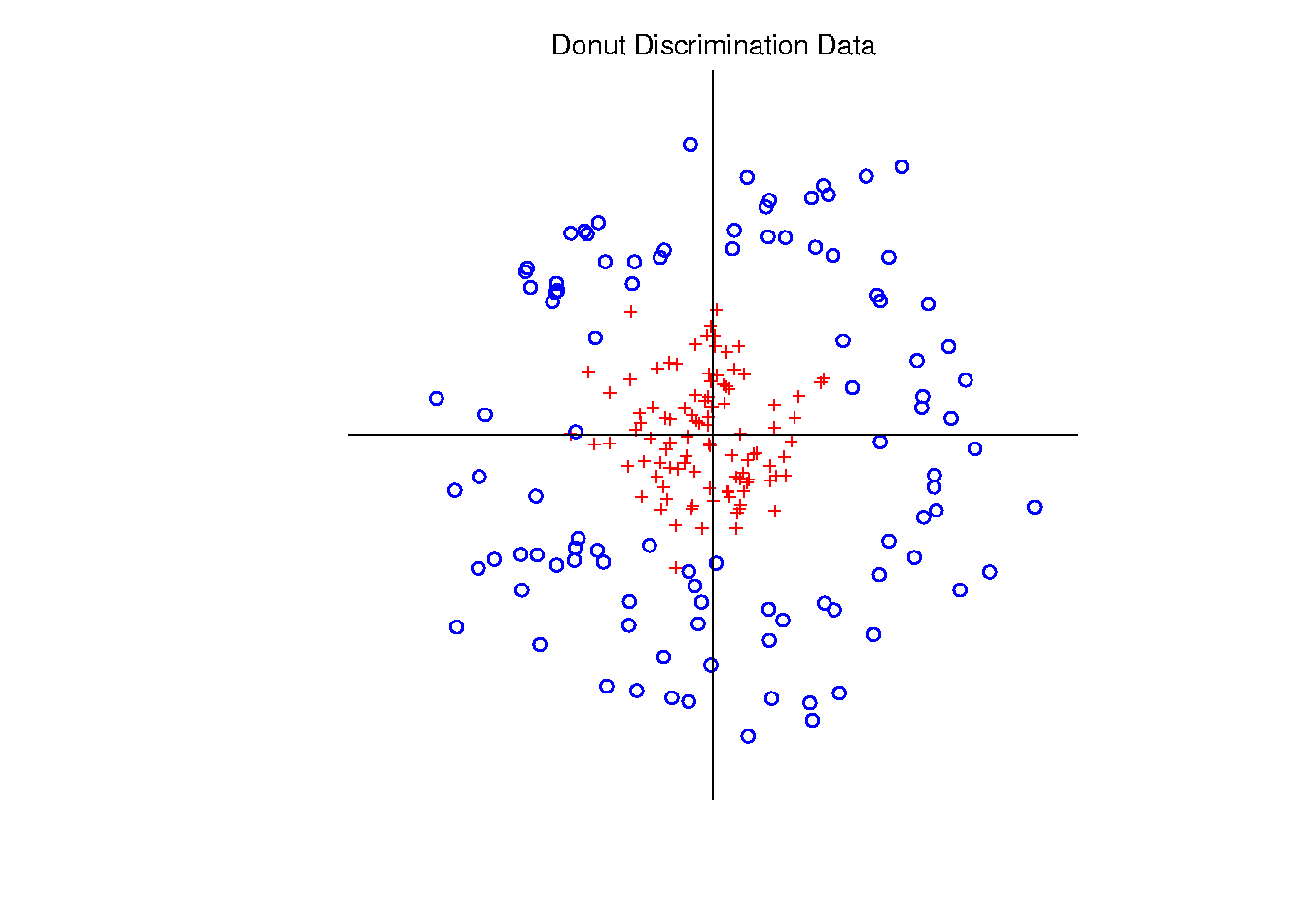 Radial DWD
Reference:
Xiong, Dittmer & Marron  (2016)
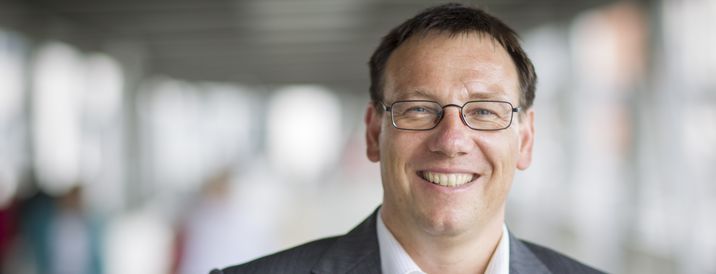 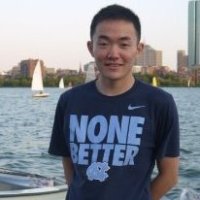 Radial DWD
Virus Hunting
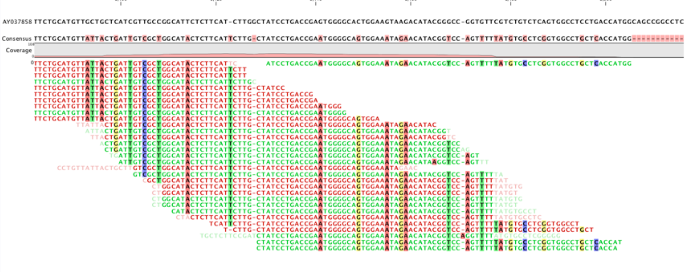 Virus Hunting
Challenge 1:
Highly Variable DNA Amplification
Solution:
Standardize by Dividing by Total
Virus Hunting
Virus Hunting
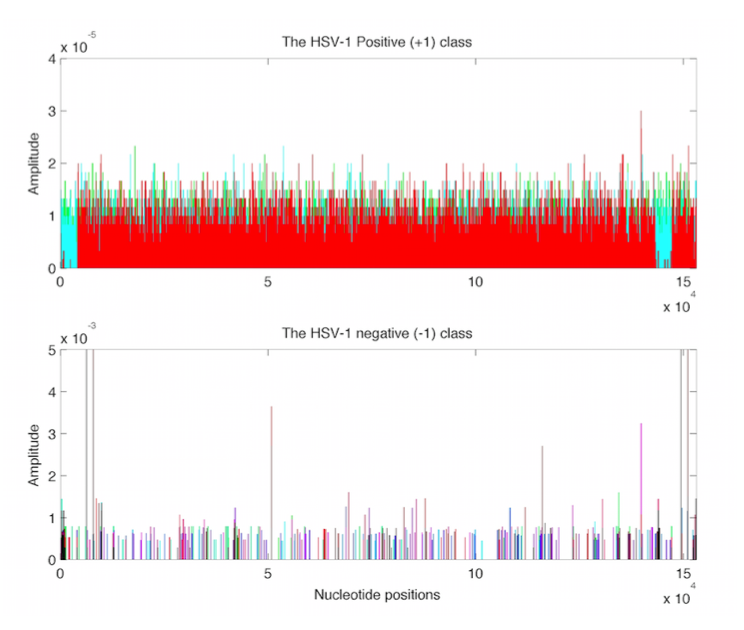 Look at 
Data:
Mostly 
Non-0
Near Simplex Center
Almost
All 0
Near Simplex Corners
Virus Hunting
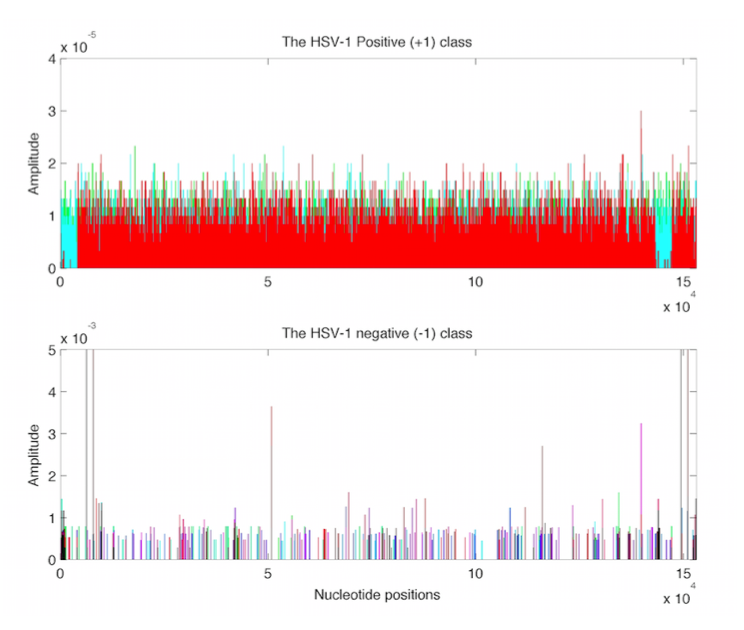 Look at 
Data:

Note:
Heights
Orders of
Magnitude
  -5 << -3
Different
Radial DWD
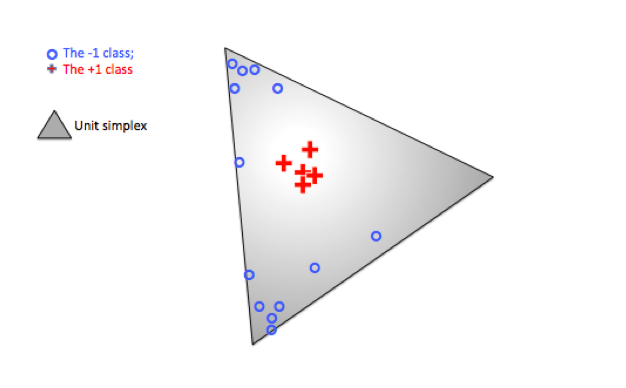 Radial DWD
Consider Training Data

+ Class in Center

- Class Really in 
    Multiple Corners
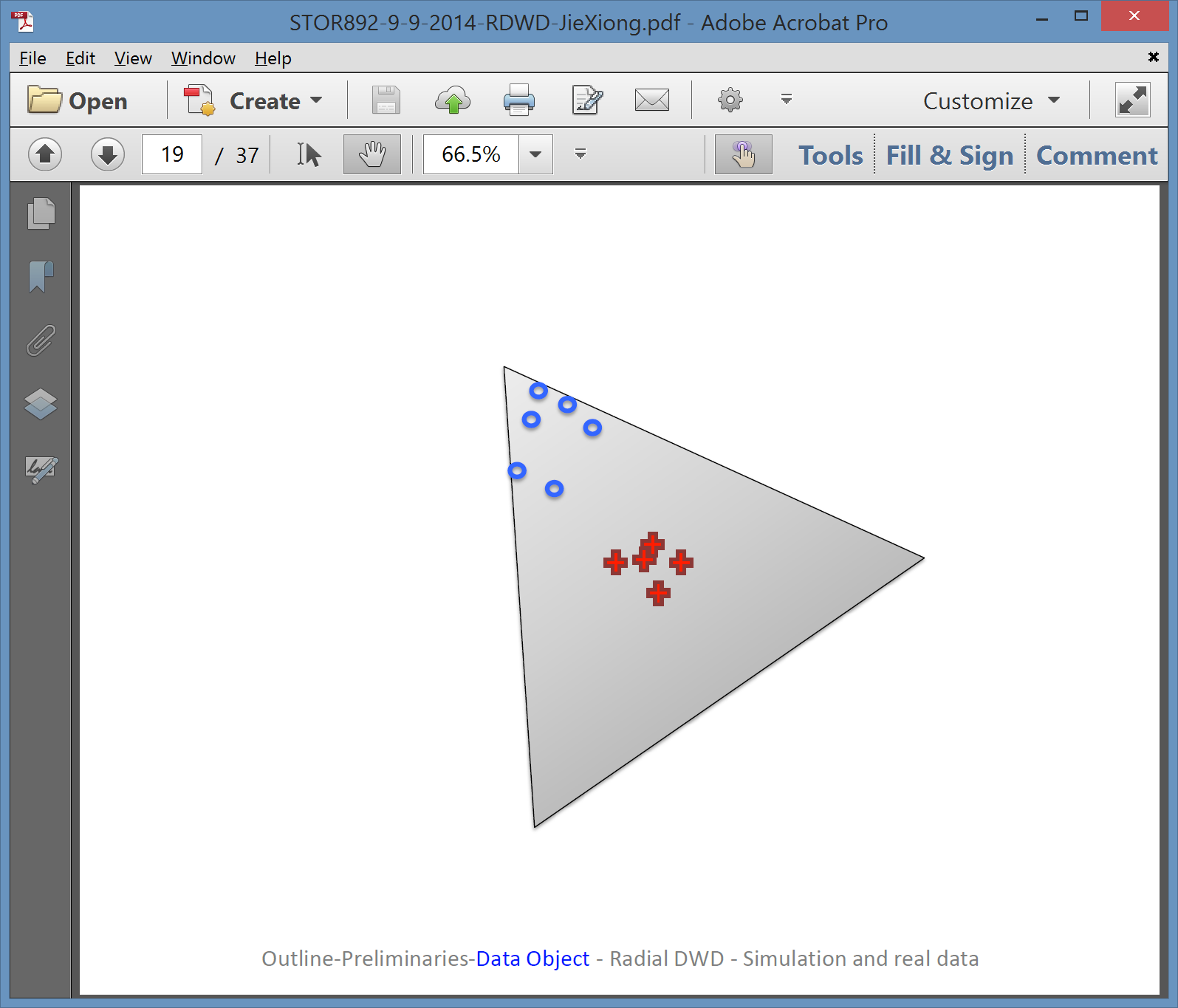 Radial DWD
Consider Training Data


Classify Using 
Separating Plane
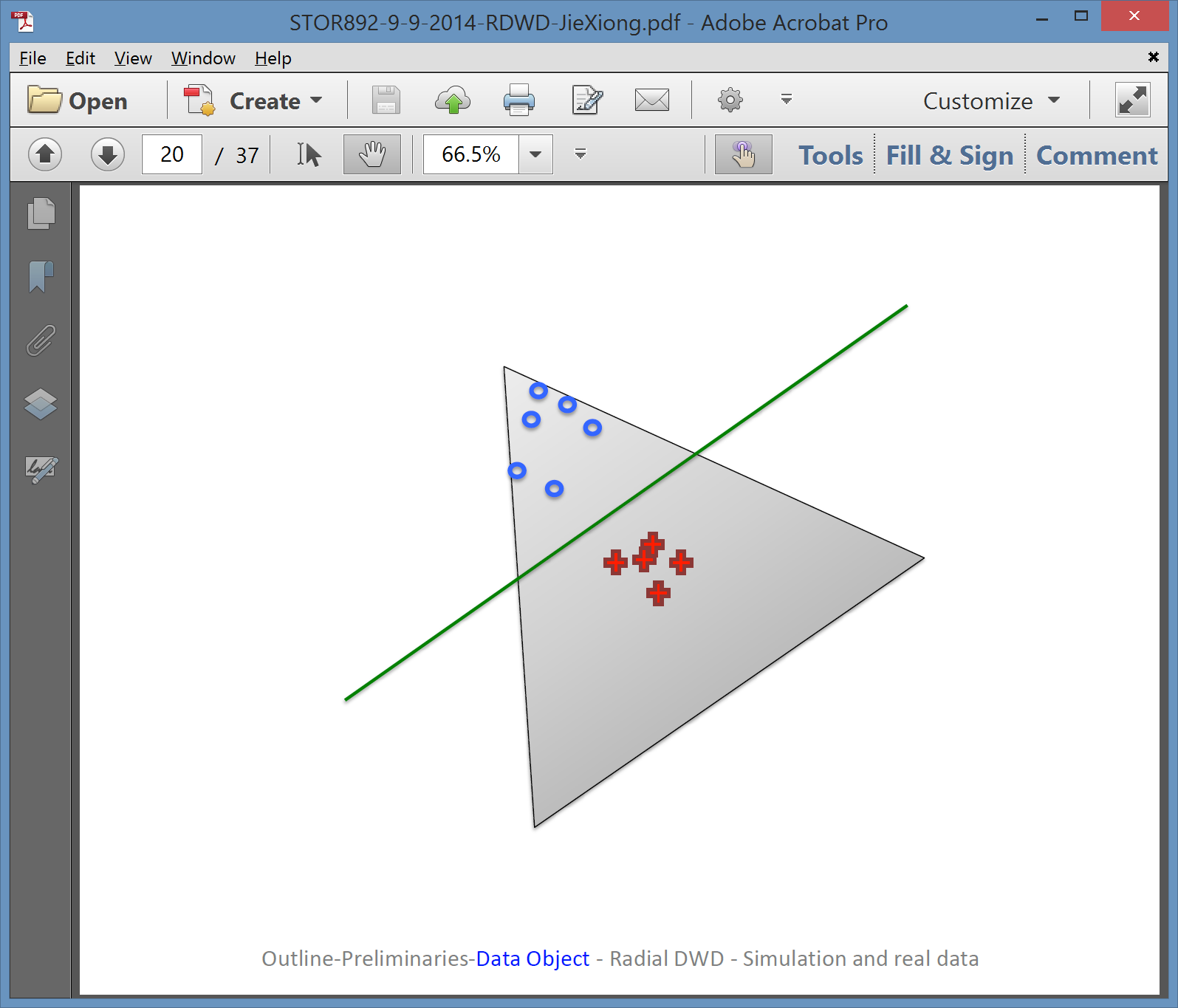 Radial DWD
Consider Training Data



But What About
Test Point In A
Different Corner
???
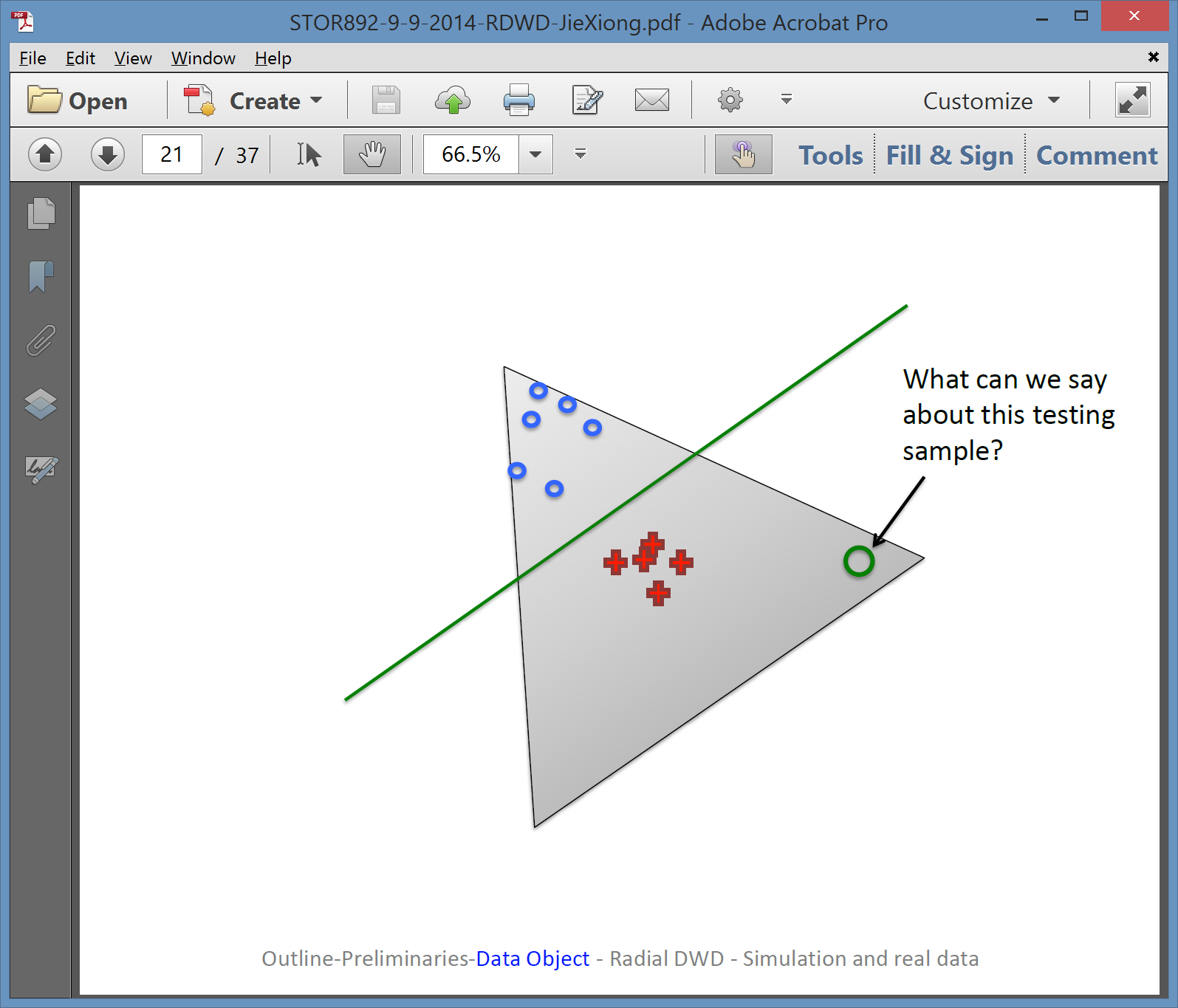 Radial DWD
Approach:
Replace Separating Plane
With Separating Sphere

Find Parameters
Via DWD-like
Optimization

Enables Finding Corners
With No Training Data
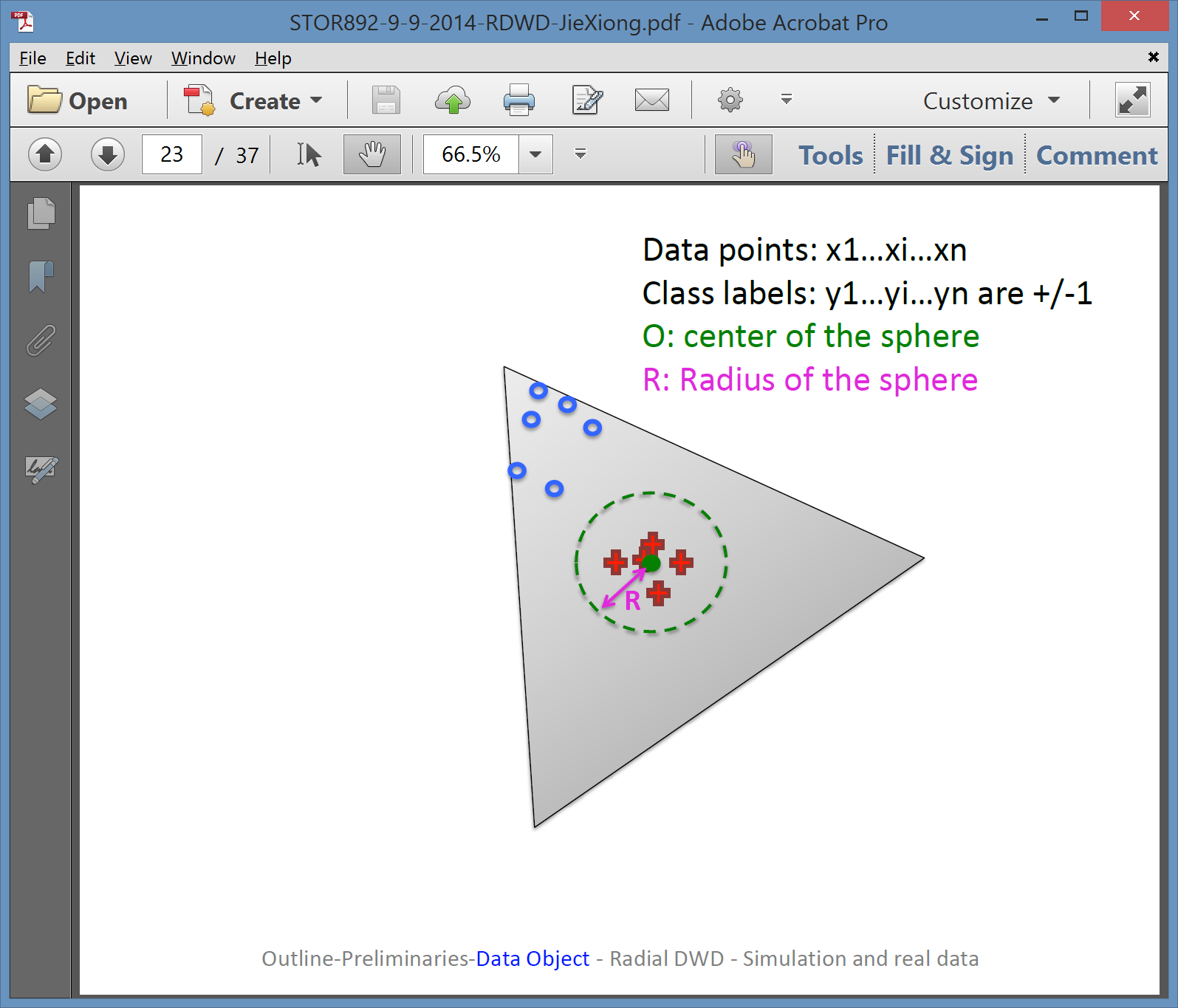 Virus Hunting
Real Data Result:
Train +  (+)
Train –  (o)
Test +  (*)
Related  (*)
Test -  (x)
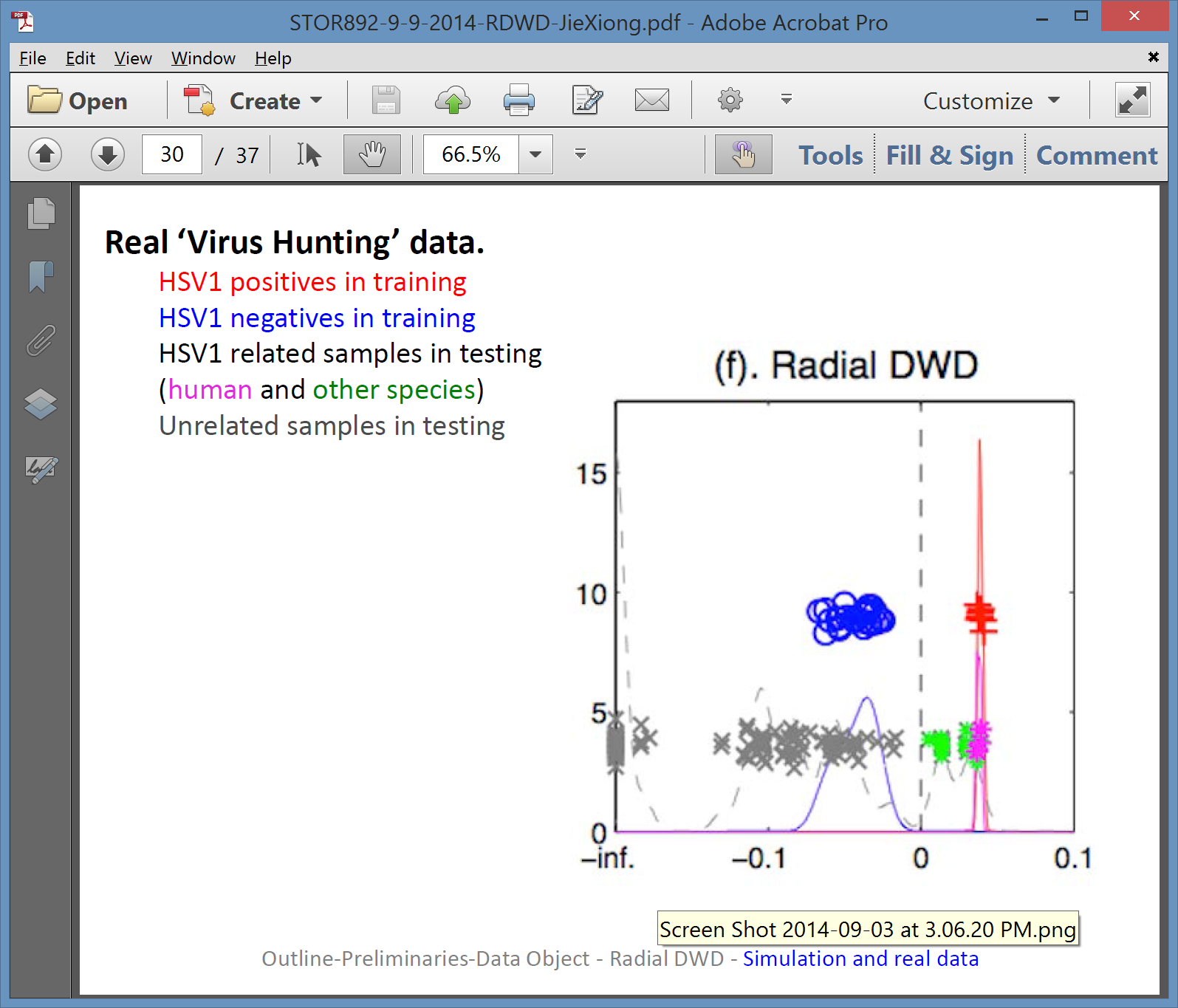 Virus Hunting
Compare With Other Classifiers
Includes Above Radial DWD
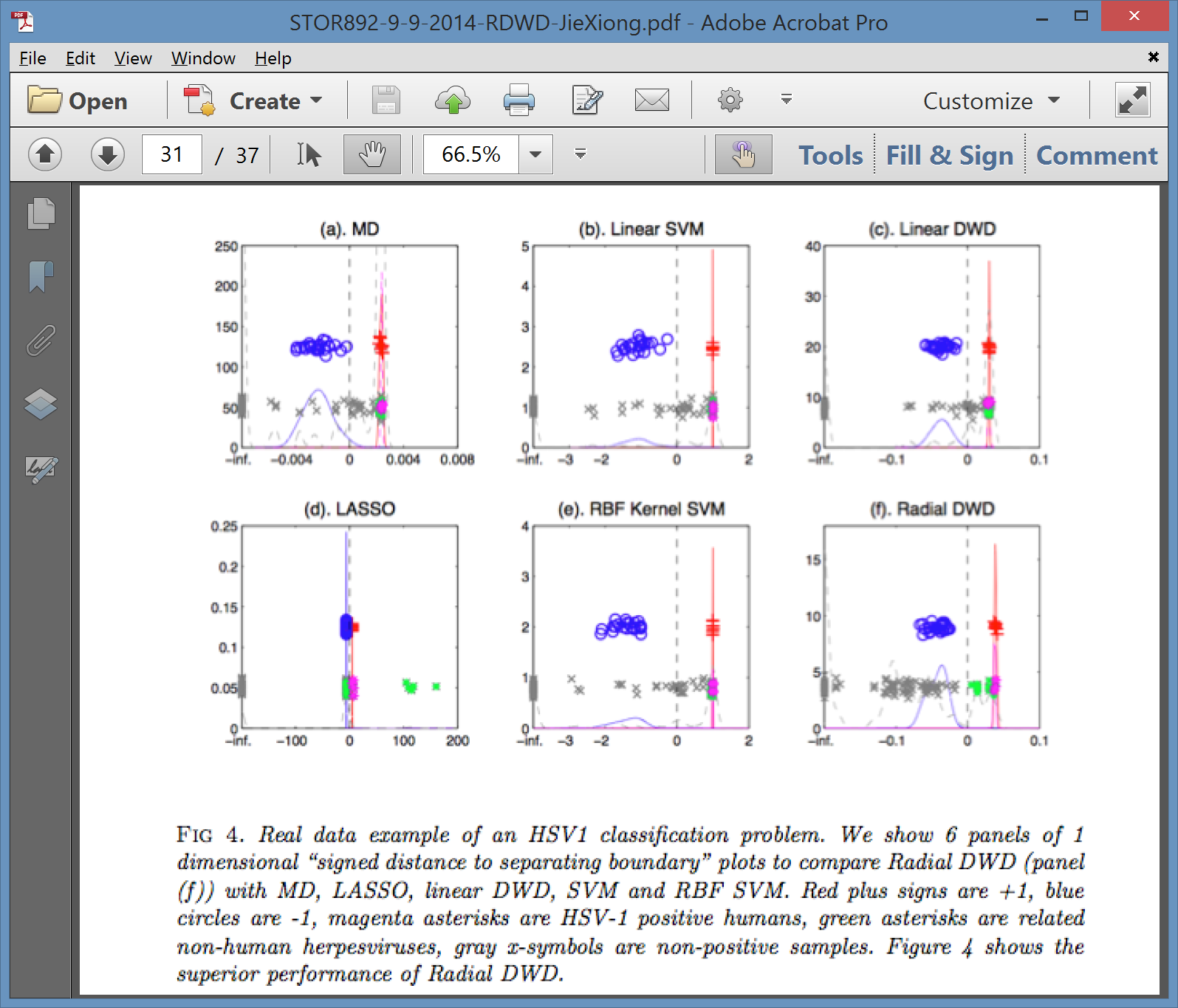 Virus Hunting
Compare With Other Classifiers
Linear Methods All Poor
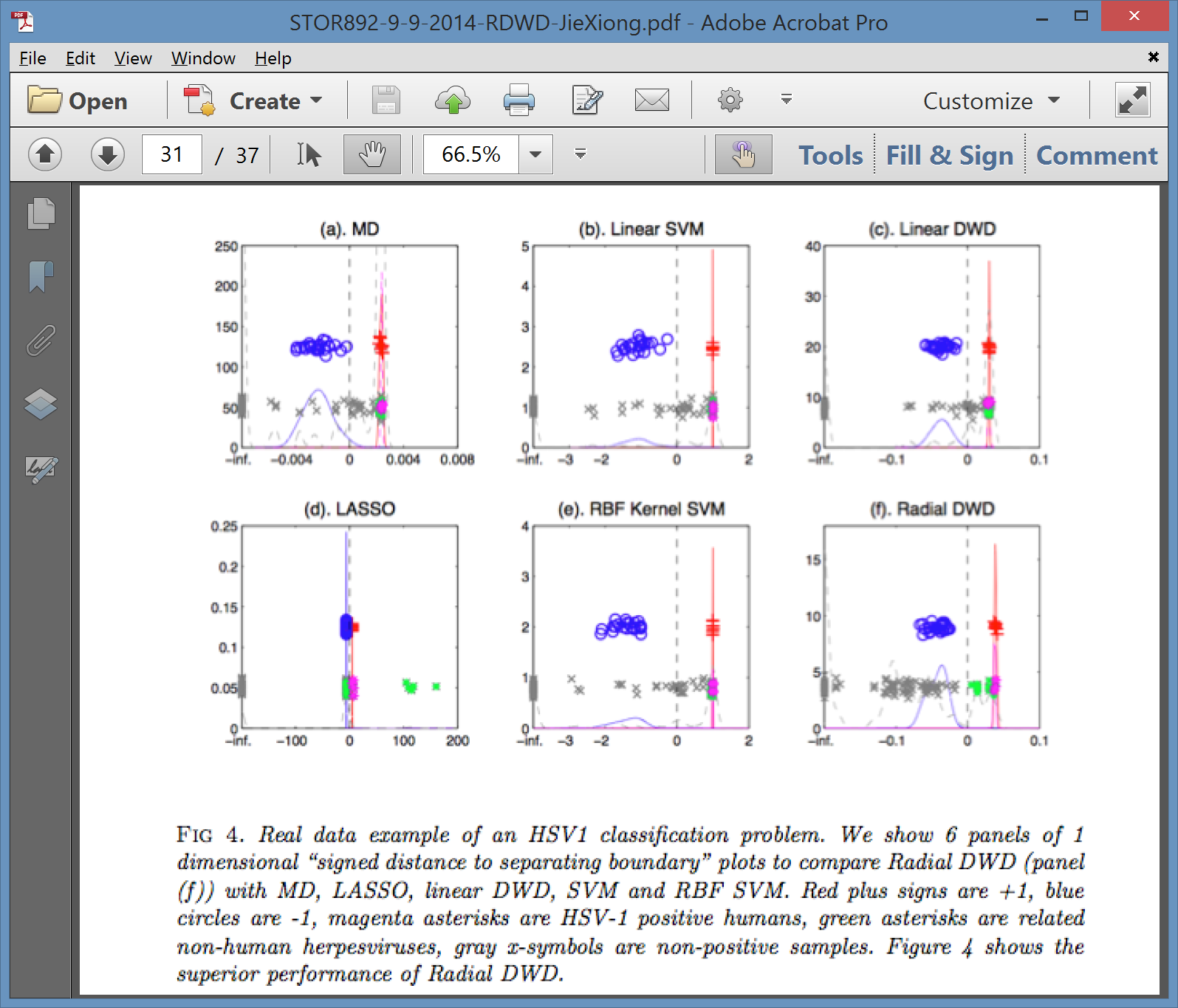 Virus Hunting
Compare With Other Classifiers
Even Kernel SVM Fails!!!

Reason:
Test Data
Lies In
Corners
With No
Training
Data
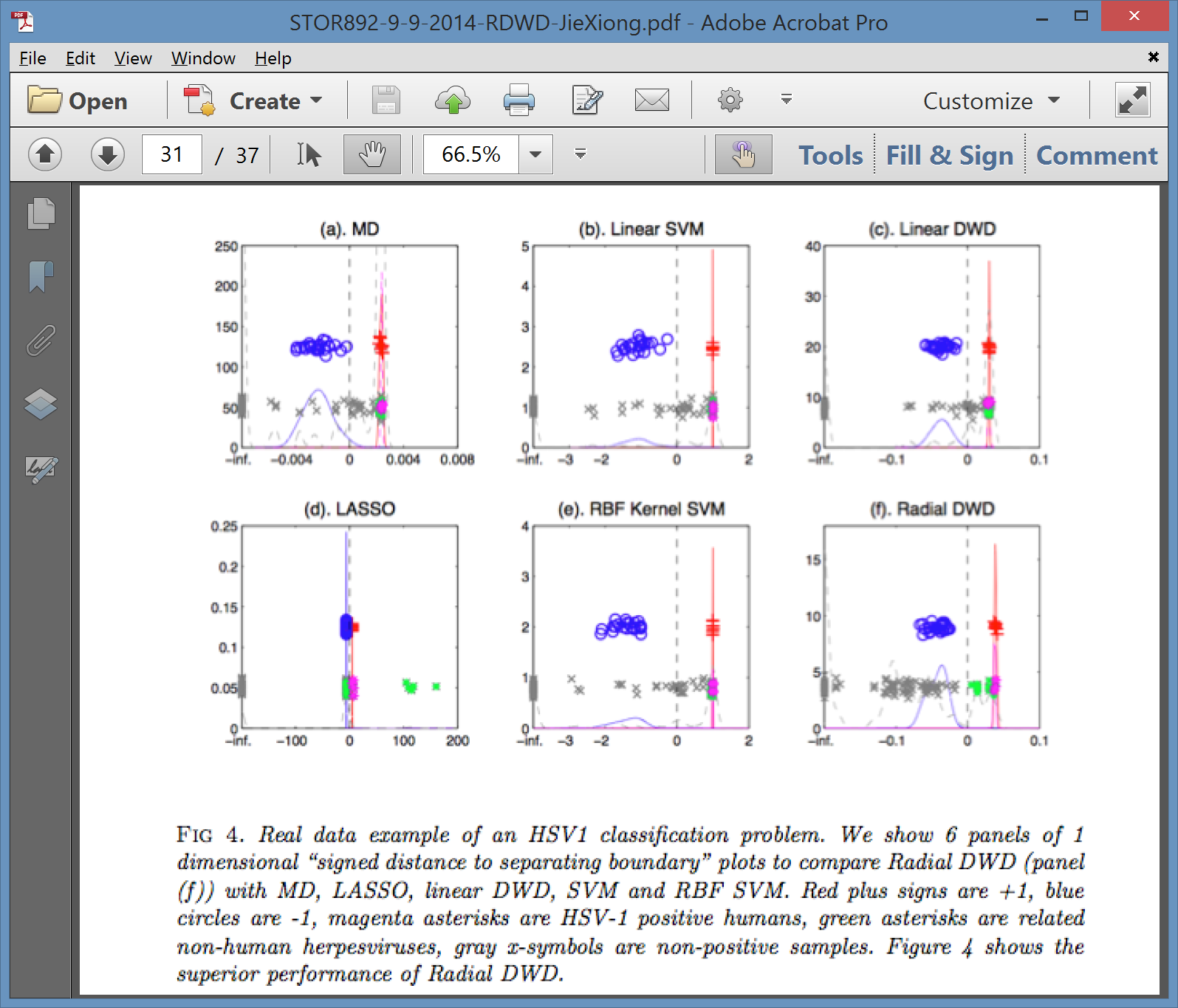 Radial DWD
Verify With Simulation Study
Note:   Very Similar Behavior!
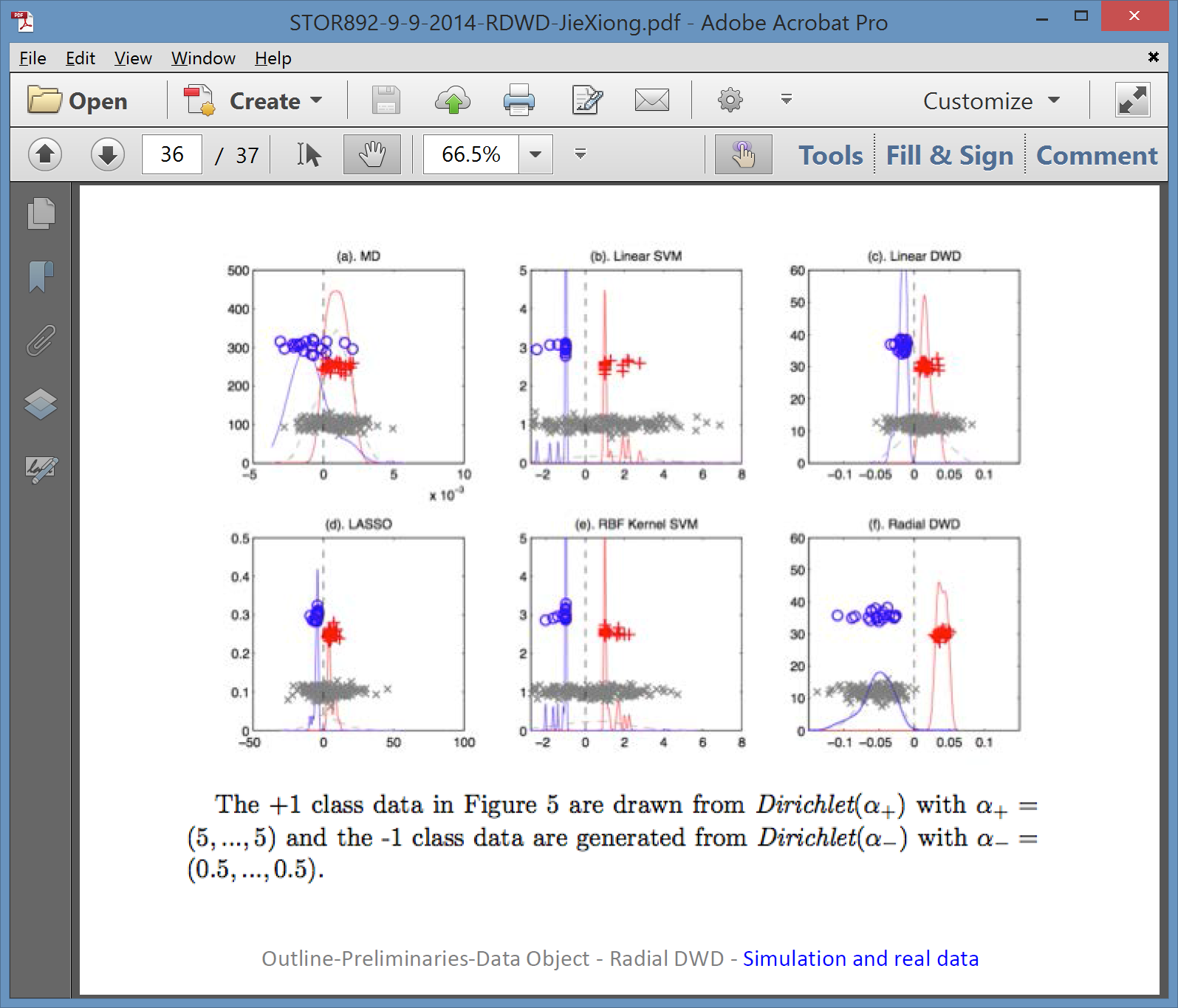 Radial DWD
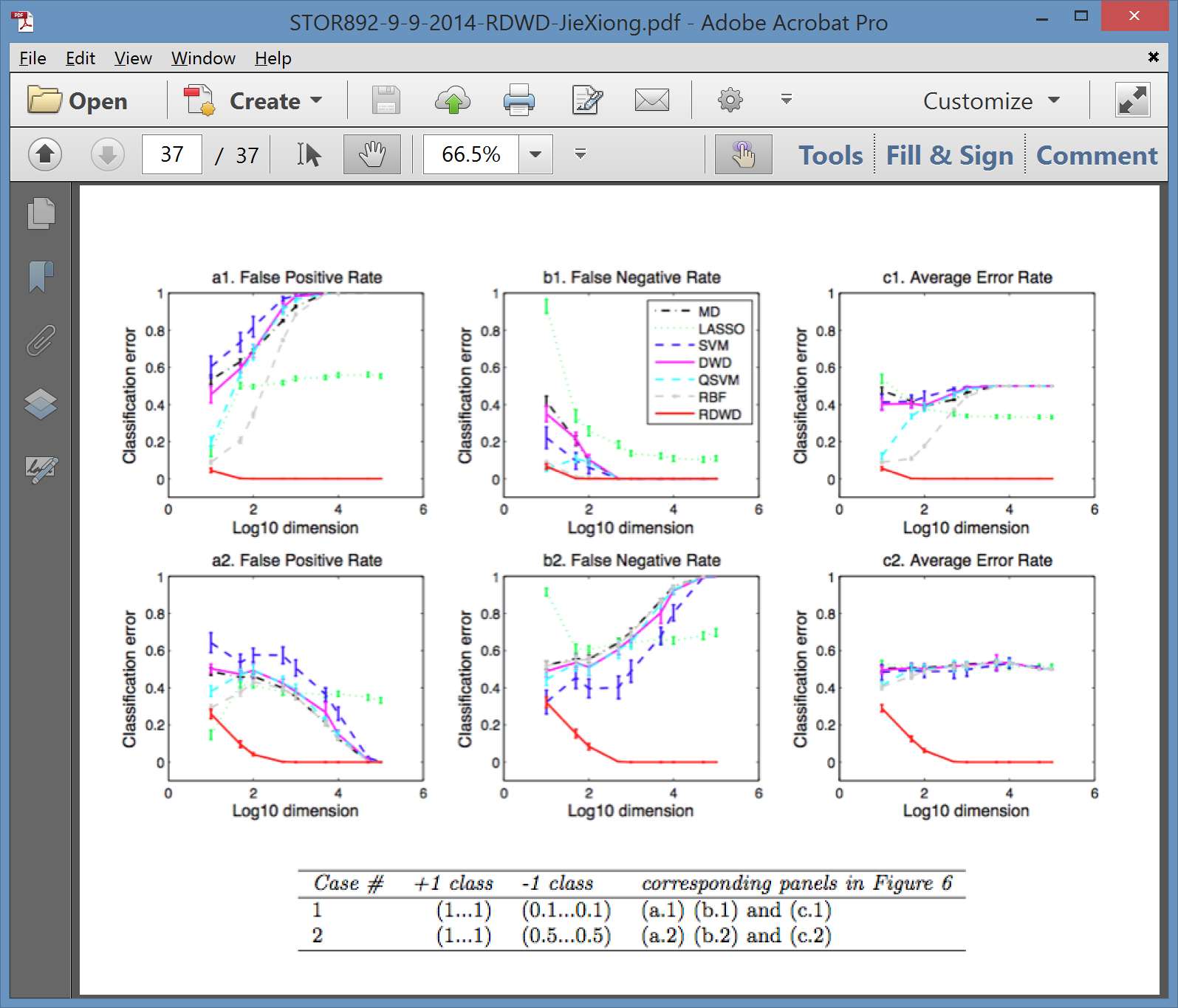 Other Important Classifiers
Boosting
Main Idea:  Combine “Weak Learners”
Into Single More Powerful Method
  Freund & Shapire (1995)
  Freund et al. (1999)
  Friedman et al. (2000)
Text Sec. 11.5
Other Important Classifiers
Boosting
Random Forests
Main Idea:  Avoid “Local Mins” in Trees
by Aggregation of Random Variants
Breiman et al. (1984)
Breiman (2001)
Other Important Classifiers
Boosting
Random Forests
Neural Networks
Currently Popular for Great Results
Major Challenge:  Interpretability
  Benjio et al. (2013)
  Goodfellow et al. (2016)
Not Always True
Over-Advertised in 1990s
Come-back Due to Bigger Data &
Much More Powerful Computers
Other Important Classifiers
Boosting
Random Forests
Neural Networks

Every Dog Has His Day
Independent Component Analysis
Personal Viewpoint:
	Directions
(e.g. PCA, DWD)
Text, Sec. 6.5
Independent Component Analysis
Personal Viewpoint:
	Directions that maximize independence
Independent Component Analysis
Personal Viewpoint:
	Directions that maximize independence


Motivating Context:  Signal Processing
“Blind Source Separation”
Independent Component Analysis
References:
Cardoso (1993)     (1st paper)
Lee (1998)    (early book, not recco’ed)
Hyvärinen & Oja (1998)
(excellent short tutorial) 
Hyvärinen, Karhunen & Oja (2001) 
(detailed monograph)
ICA, Motivating Example
“Cocktail party problem”
ICA, Motivating Example
“Cocktail party problem”:
Hear several simultaneous conversations
Would like to
separate them
ICA, Motivating Example
“Cocktail party problem”:
Hear several simultaneous conversations
Would like to
separate them

Model for “conversations”:  time series
and
ICA, Motivating Example
Model for “conversations”:  time series
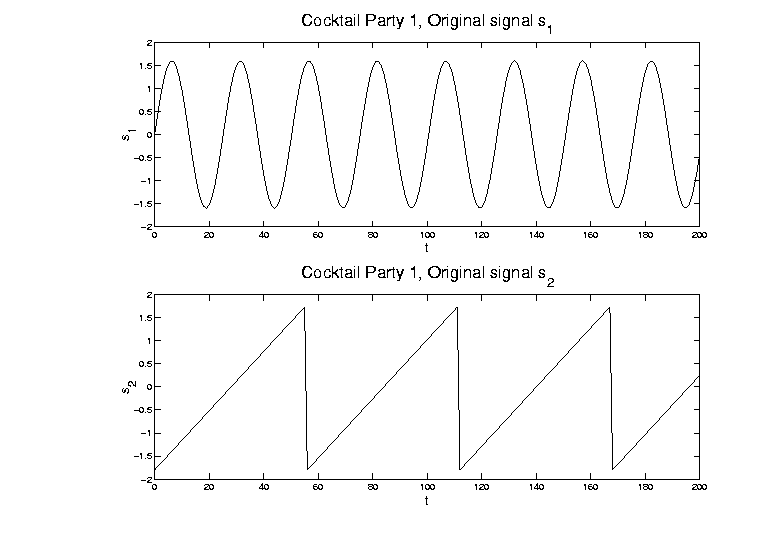 ICA, Motivating Example
Mixed version of signals


And also a 2nd mixture:
ICA, Motivating Example
Mixed version of signals:
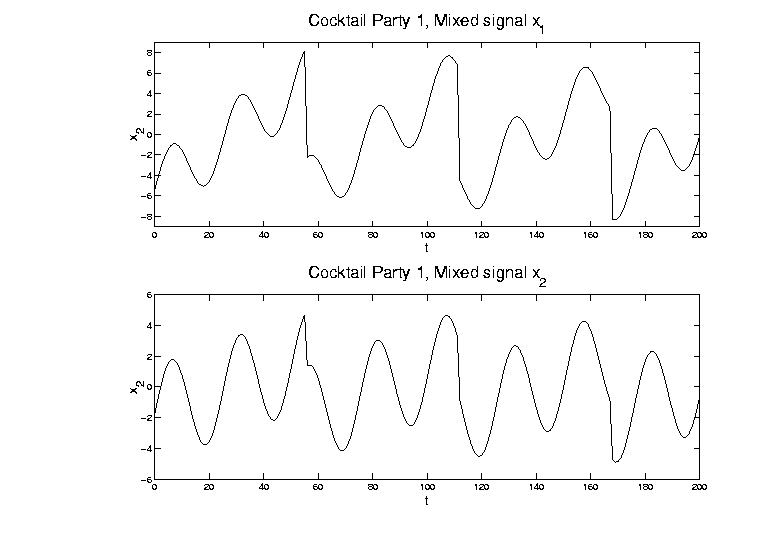 ICA, Motivating Example
Goal:  Recover signal

From  data

For unknown mixture matrix

    where                         for all
ICA, Motivating Example
Goal is to find separating weights

       so that                      for all
ICA, Motivating Example
Goal is to find separating weights

       so that                      for all

Problem:                   would be fine,
                but        is unknown
ICA, Motivating Example
Solutions for Cocktail Party Problem:

PCA (on population of 2-d vectors)


                   = matrix of eigenvectors
ICA, Motivating Example
PCA (on population of 2-d vectors)

Maximal
Variance

Minimal
Variance
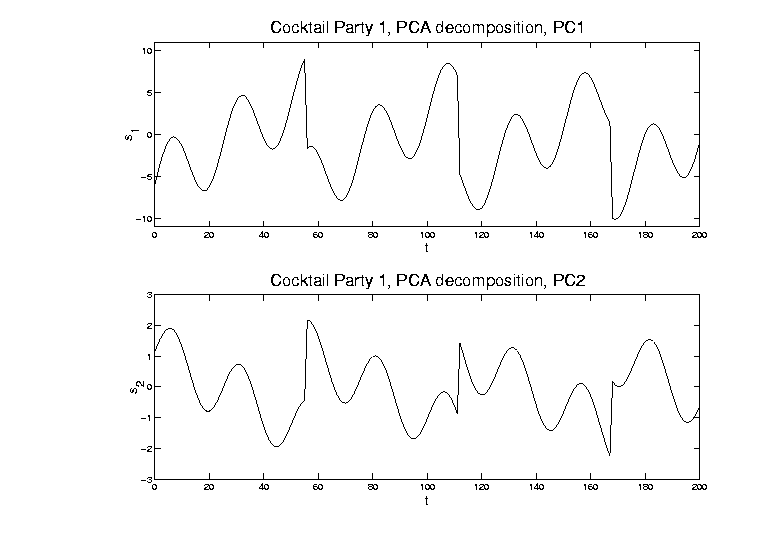 ICA, Motivating Example
Solutions for Cocktail Party Problem:

PCA (on population of 2-d vectors)
[direction of maximal variation
doesn’t solve this problem]
ICA (will describe method later)
ICA, Motivating Example
ICA (will describe method later)
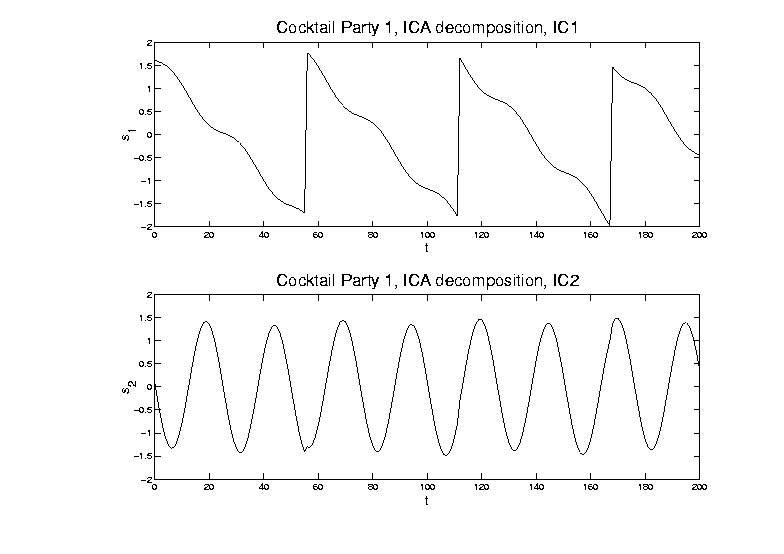 ICA, Motivating Example
Solutions for Cocktail Party Problem:

PCA (on population of 2-d vectors)
[direction of maximal variation
doesn’t solve this problem]
ICA (will describe method later)
[Independent Components do solve it]
[modulo sign changes and identification]
ICA, Motivating Example
Recall original time series:
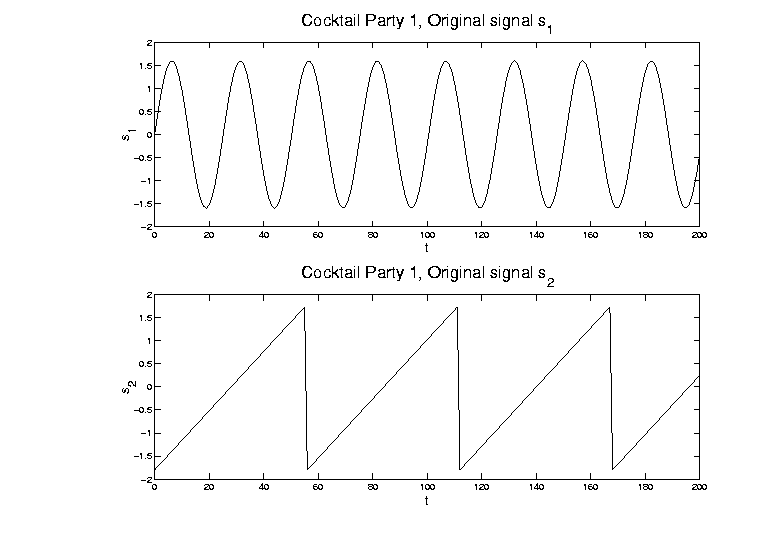 ICA, Motivating Example
Relation to OODA:             recall data matrix
ICA, Motivating Example
Relation to OODA:             recall data matrix



Signal Processing:  focus on rows 
(    time series, indexed by                  )

OODA:  focus on columns as data objects
(     data vectors)
ICA, Motivating Example
Relation to OODA:             recall data matrix



Signal Processing:  focus on rows 
(    time series, indexed by                  )

OODA:  focus on columns as data objects
(     data vectors)

Note:  2 viewpoints like “duals” for PCA
ICA, Motivating Example
Scatterplot View (signal processing):  Study
Signals
ICA, Motivating Example
Study  Signals
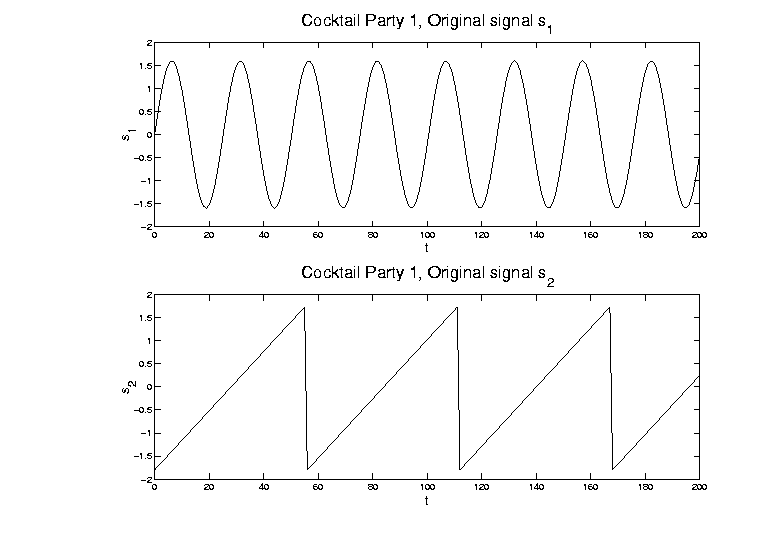 ICA, Motivating Example
Scatterplot View (signal processing):  Study
Signals
Corresponding Scatterplot
ICA, Motivating Example
Signals   -   Corresponding Scatterplot
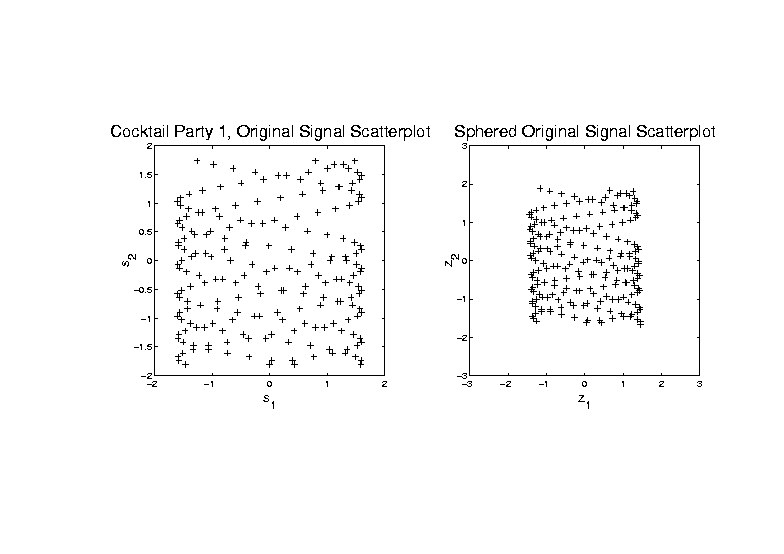 ICA, Motivating Example
Scatterplot View (signal processing):  Study
Signals
Corresponding Scatterplot
Data
ICA, Motivating Example
Study  Data
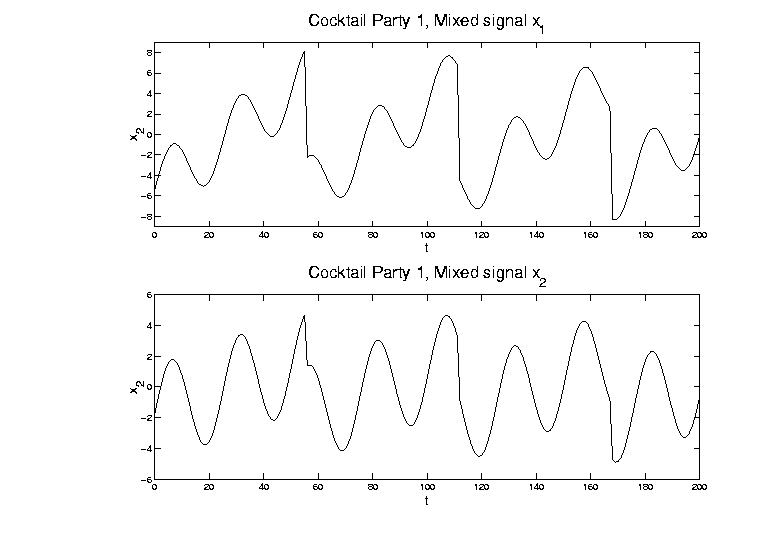 ICA, Motivating Example
Scatterplot View (signal processing):  Study
Signals
Corresponding Scatterplot
Data
Corresponding Scatterplot
ICA, Motivating Example
Data   -   Corresponding Scatterplot
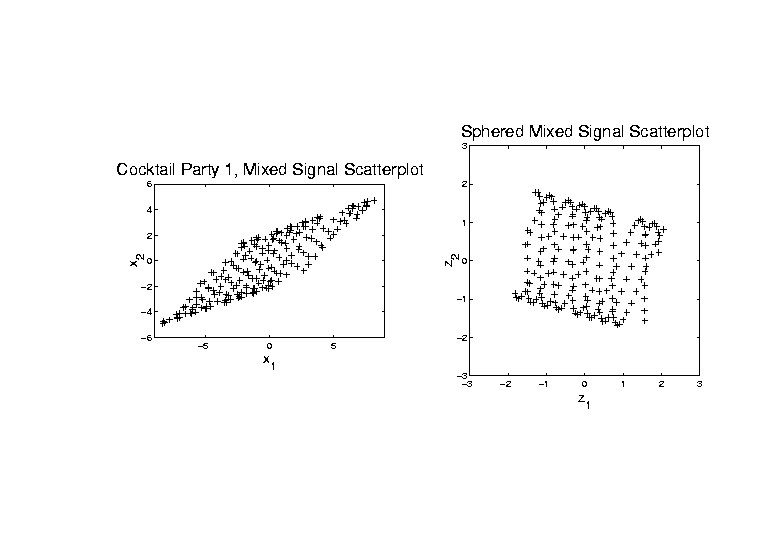 ICA, Motivating Example
Scatterplot View (signal processing):  Plot
Signals & Scat’plot
Data & Scat’plot
Scatterplots give hint how ICA is possible
Affine transformation   
Stretches indep’t signals into dep’t
Inversion is key to ICA 
(even w/       unknown)
ICA, Motivating Example
Signals   -   Corresponding Scatterplot


                                     Note: Independent
                                     Since Known Value
                                     Of s1  Does Not 
                                     Change Distribution
                                     of s2
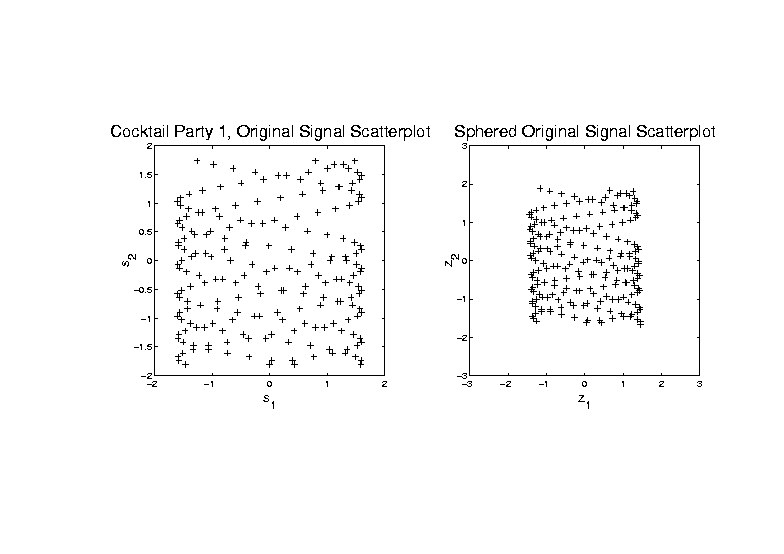 ICA, Motivating Example
Data   -   Corresponding Scatterplot

                                     Note: Dependent
                                     Since Known Value
                                     Of x1 Changes 
                                     Distribution of x2
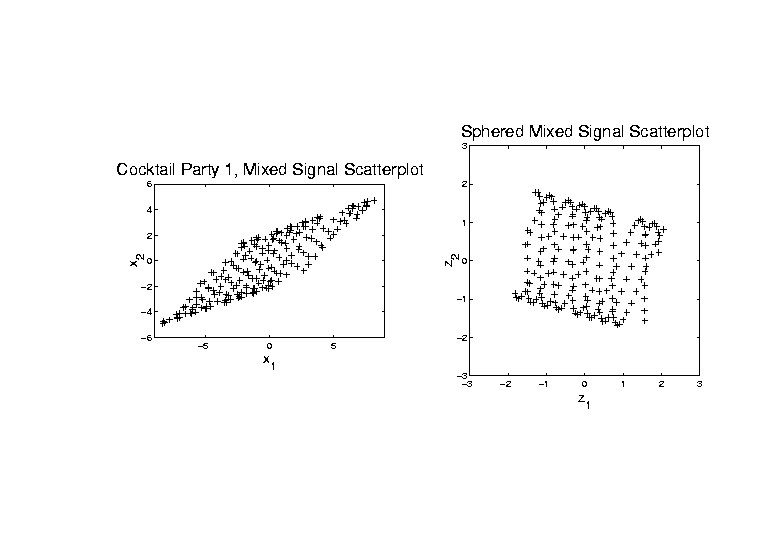 ICA, Motivating Example
Why not PCA?

Finds direction of greatest variation
ICA, Motivating Example
PCA - Finds direction of greatest variation
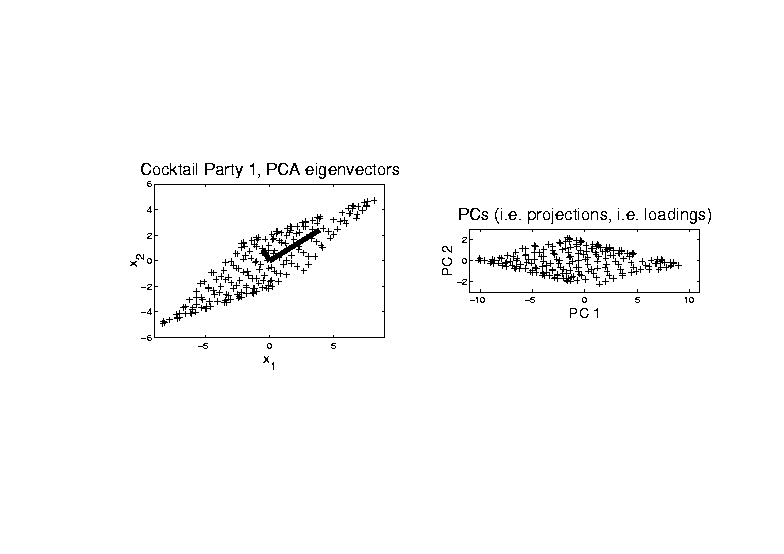 ICA, Motivating Example
Why not PCA?

Finds direction of greatest variation

Which is wrong for signal separation
ICA, Motivating Example
PCA  -  Wrong for signal separation
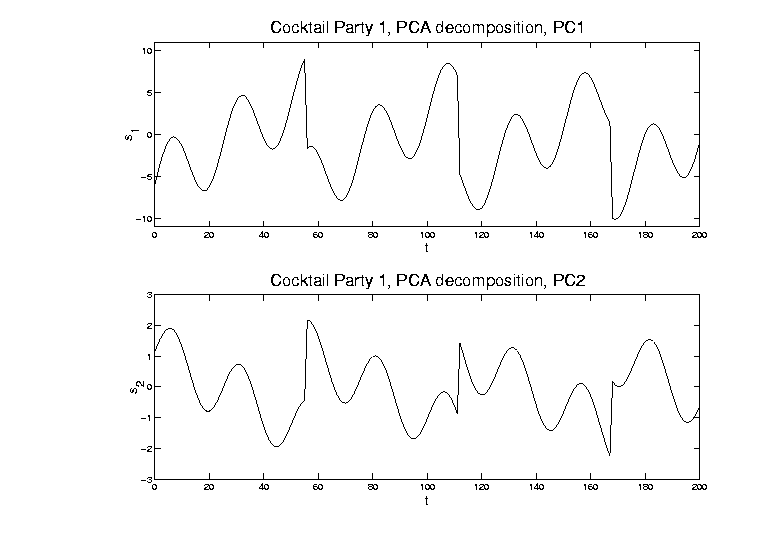 ICA, Motivating Example
Why not PCA?

Finds direction of greatest variation

Which is wrong for signal separation
ICA, Algorithm
ICA Step 1:
 sphere the data
(shown on right in scatterplot view)
ICA, Algorithm
ICA Step 1:     sphere the data
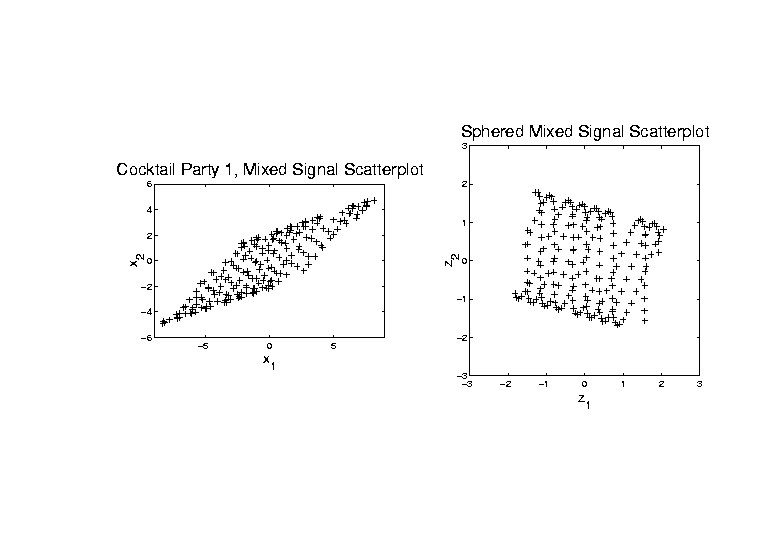 ICA, Algorithm
ICA Step 1:
 “sphere the data”
(shown on right in scatterplot view)
 i.e. find linear transf’n to make  
mean =        ,  cov =   
 i.e. work with
ICA, Algorithm
ICA Step 1:
 “sphere the data”
(shown on right in scatterplot view)
 i.e. find linear transf’n to make  
mean =        ,  cov =   
 i.e. work with
requires       of full rank
(at least          ,  i.e. no HDLSS)
ICA, Algorithm
ICA Step 1:
 “sphere the data”
(shown on right in scatterplot view)
 i.e. find linear transf’n to make  
mean =        ,  cov =   
 i.e. work with
requires       of full rank
(at least          ,  i.e. no HDLSS)
 search for independent, beyond 
linear and quadratic structure
ICA, Algorithm
ICA Step 2:
Find dir’ns that make (sphered) data 
independent as possible
ICA, Algorithm
ICA Step 2:
Find dir’ns that make (sphered) data 
independent as possible
Recall “independence” means: 
 joint distribution is product of marginals
In cocktail party example:
ICA, Algorithm
ICA Step 2:      Cocktail party example
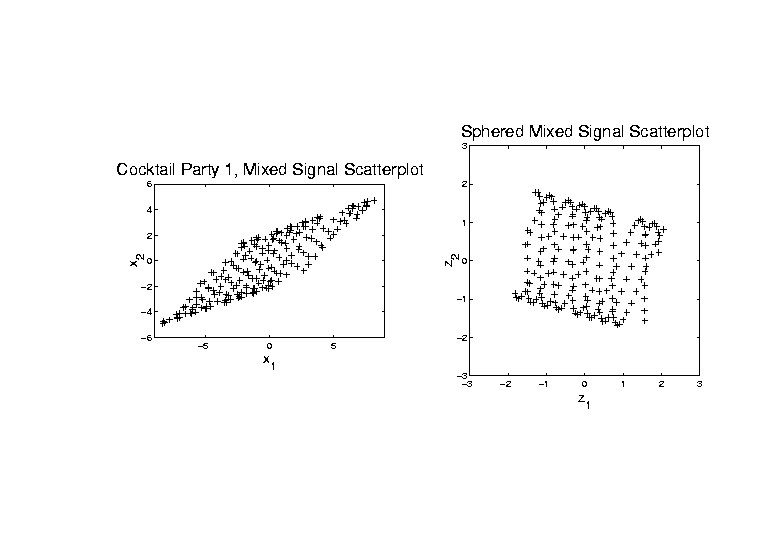 ICA, Algorithm
ICA Step 2:
Find dir’ns that make (sphered) data 
independent as possible
Recall “independence” means: 
 joint distribution is product of marginals
In cocktail party example:
Happens only when support parallel to axes
Otherwise have blank areas,
but marginals are non-zero
ICA, Algorithm
Parallel Idea (and key to algorithm):  
Find directions that maximize 
non-Gaussianity
ICA, Algorithm
Parallel Idea (and key to algorithm):  
Find directions that maximize 
non-Gaussianity
Based on assumption:  starting from 
independent coordinates
Note:   “most” projections are Gaussian
 (since projection is “linear combo”)
ICA, Algorithm
Parallel Idea (and key to algorithm):  
Find directions that maximize 
non-Gaussianity
Based on assumption:  starting from 
independent coordinates
Note:   “most” projections are Gaussian
 (since projection is “linear combo”)
Mathematics behind this:  
 Diaconis and Freedman (1984)
ICA, Algorithm
Worst case for ICA:  Gaussian 
Then sphered data are independent
So have independence in all (ortho) dir’ns
Thus can’t find useful directions
Gaussian distribution is characterized by:
Independent   &  spherically symmetric
ICA, Algorithm
Criteria for non-Gaussianity / independence:
Kurtosis    
(4th order cumulant)
Negative Entropy
Mutual Information
Nonparametric Maximum Likelihood
“Infomax” in Neural Networks
     Interesting connections between these
ICA, Algorithm
Matlab Algorithm (optimizing any of above):
“FastICA”
 Numerical gradient search method
Can find directions iteratively
ICA, Algorithm
Matlab Algorithm (optimizing any of above):
“FastICA”
 Numerical gradient search method
Can find directions iteratively
Or by simultaneous optimization
(note:  PCA does both, but not ICA)
ICA, Algorithm
Matlab Algorithm (optimizing any of above):
“FastICA”
 Numerical gradient search method
Can find directions iteratively
Or by simultaneous optimization
(note:  PCA does both, but not ICA)
Appears fast, with good defaults
Careful about local optima
(Recco:  several random restarts)
ICA, Algorithm
FastICA Notational Summary:
First sphere data:

Apply ICA:    Find         to make 
           rows of                    “indep’t”
Can transform back to:
               original data scale:
ICA, Algorithm
Careful look at identifiability

Seen already in above example

Could rotate “square of data” in several ways, etc.
ICA, Algorithm
Careful look at identifiability
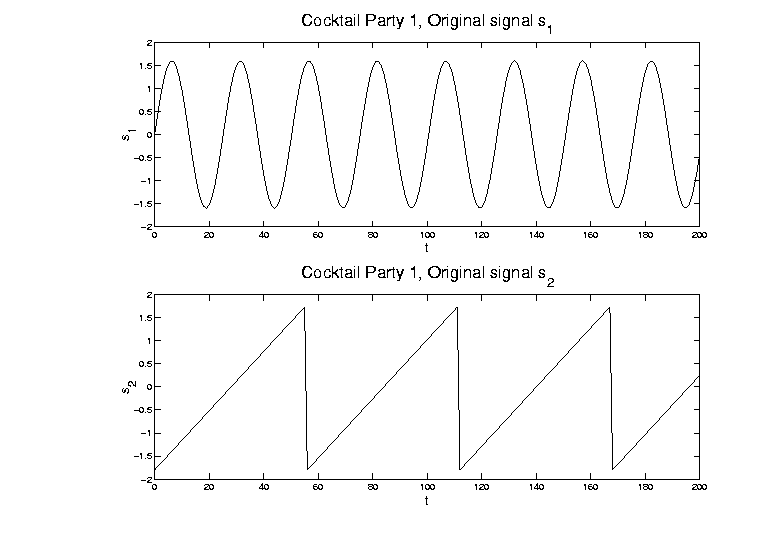 ICA, Algorithm
Identifiability:       Swap        Flips
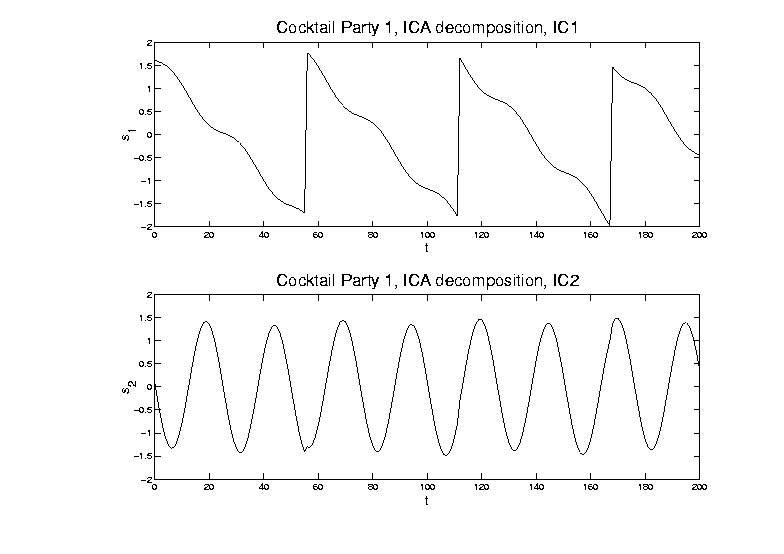 ICA, Algorithm
Identifiability problem 1:  
Generally can’t order rows of       (&    )
(seen as swap above)
Since for a “permutation matrix”  
(pre-multiplication by      “swaps rows”)
 (post-multiplication by      “swaps columns”)
For each column,                   i.e.        
       i.e.
ICA, Algorithm
Identifiability problem 1:  
Generally can’t order rows of       (&    )
Since for a “permutation matrix” 
For each column,                            
     So          and          are also ICA solut’ns
(i.e.                      )
FastICA:    appears to order in terms of “how non-Gaussian”
ICA, Algorithm
Identifiability problem 2:
        Can’t find scale of elements of  
(seen as flips above)  
Since for a (full rank) diagonal matrix  
  (pre-multipl’n by      is scalar mult’n of rows)
  (post-multipl’n by      is scalar mult’n of col’s)  
Again for each col’n,   
               i.e. 
So          and          are also ICA solutions
ICA, Algorithm
Signal Processing Scale identification:
(Hyvärinen and Oja, 1999)
 Choose scale so each signal   
        has “unit average energy”:

(preserves energy along rows of data matrix)

Explains “same scales” in 
Cocktail Party Example
ICA & Non-Gaussianity
Explore main ICA principle:
For indep., non-Gaussian, 
           standardized, r.v.’s: 

Projections farther from coordinate axes are more Gaussian
ICA & Non-Gaussianity
Explore main ICA principle:
Projections farther from coordinate axes are more Gaussian:
For the dir’n vector                        ,  
  where   

(thus            ),  
      have                       ,  for large     and
ICA & Non-Gaussianity
Illustrative examples   (d = 100,  n = 500)
Uniform Marginals
Exponential Marginals
Bimodal Marginals

Study over range of values of   k
ICA & Non-Gaussianity
Illustrative example  -  Uniform marginals
ICA & Non-Gaussianity
Illustrative examples   (d = 100,  n = 500)
Uniform Marginals
k = 1:  very poor fit 
(Uniform  far from Gaussian)
k = 2:  much closer?   
(Triangular closer to Gaussian)
k = 4: very close,
but still have stat’ly sig’t difference
k >= 6: all diff’s could be sampling var’n
ICA & Non-Gaussianity
Illustrative example - Exponential Marginals
ICA & Non-Gaussianity
Illustrative examples   (d = 100,  n = 500)
Exponential Marginals
still have convergence to Gaussian,
but slower
(“skewness” has stronger 
impact than “kurtosis”)
now need   k >= 25   to see no difference
ICA & Non-Gaussianity
Illustrative example - Bimodal Marginals
ICA & Non-Gaussianity
Illustrative examples   (d = 100,  n = 500)
Bimodal Marginals
Convergence to Gaussian,
Surprisingly fast

Quite close for   k = 9
ICA & Non-Gaussianity
Summary:

For indep., non-Gaussian, 
standardized, r.v.’s:                              ,

Projections farther from coordinate axes
         are more Gaussian
ICA & Non-Gaussianity
Projections farther from coordinate axes
         are more Gaussian

Conclusions:
Expect most proj’ns are Gaussian
Non-G’n proj’ns (ICA target) are special
Is a given sample really “random”???
(could test???)
High dim’al space is a strange place
More ICA Examples
Two Sine Waves – Original Signals
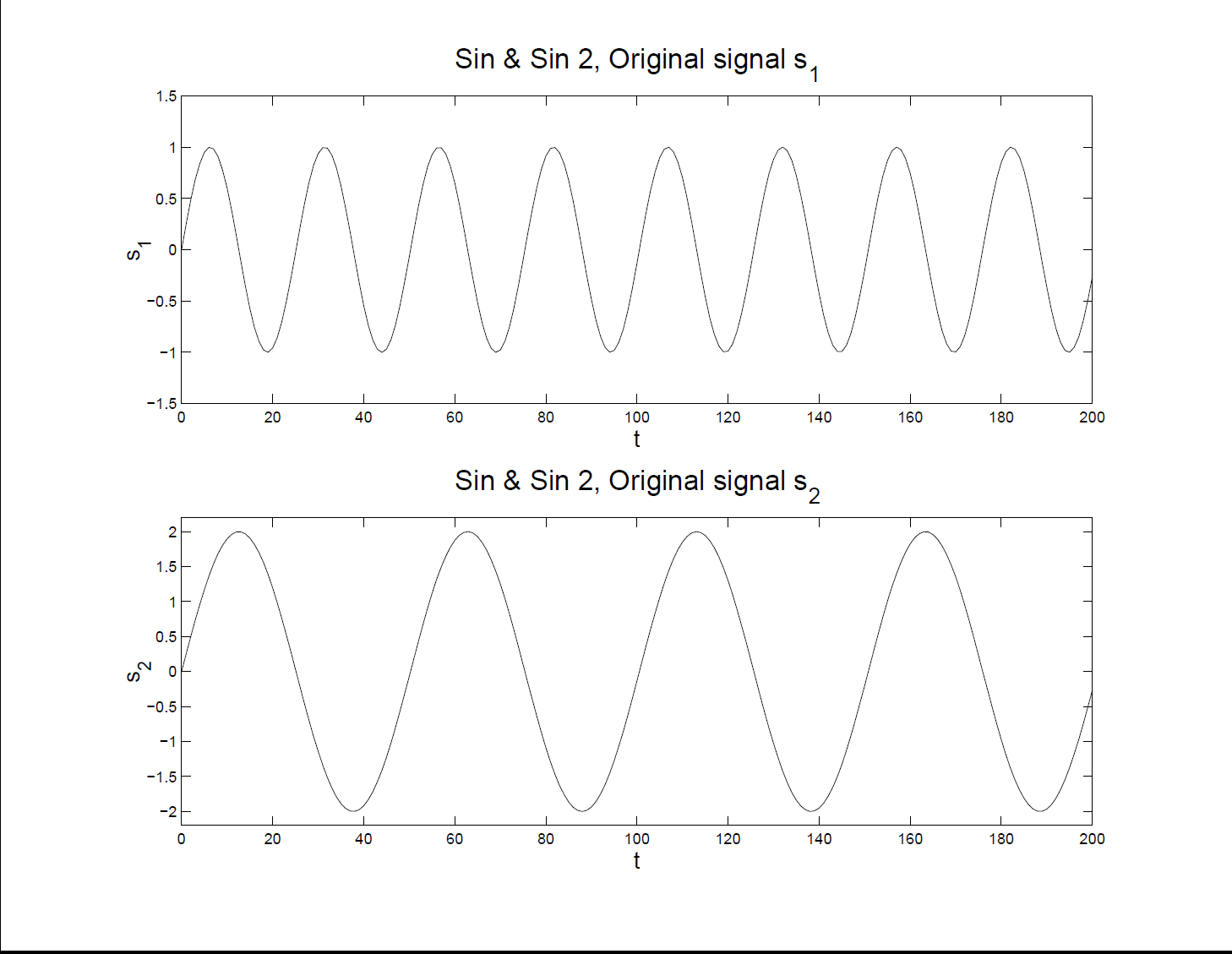 More ICA Examples
Two Sine Waves – Original Scatterplot


Far
From
Indep’t
!!!
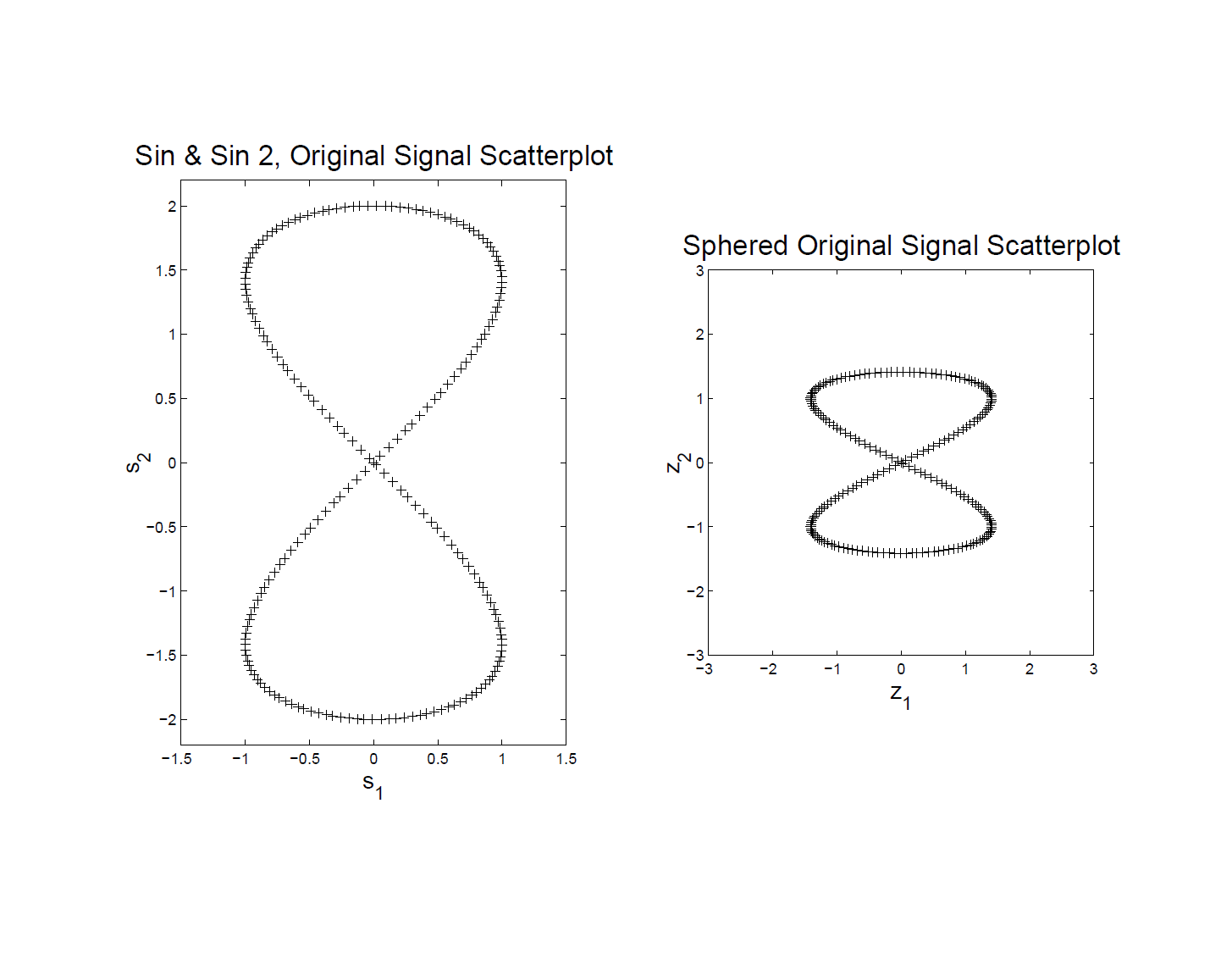 More ICA Examples
Two Sine Waves – Mixed Input Data
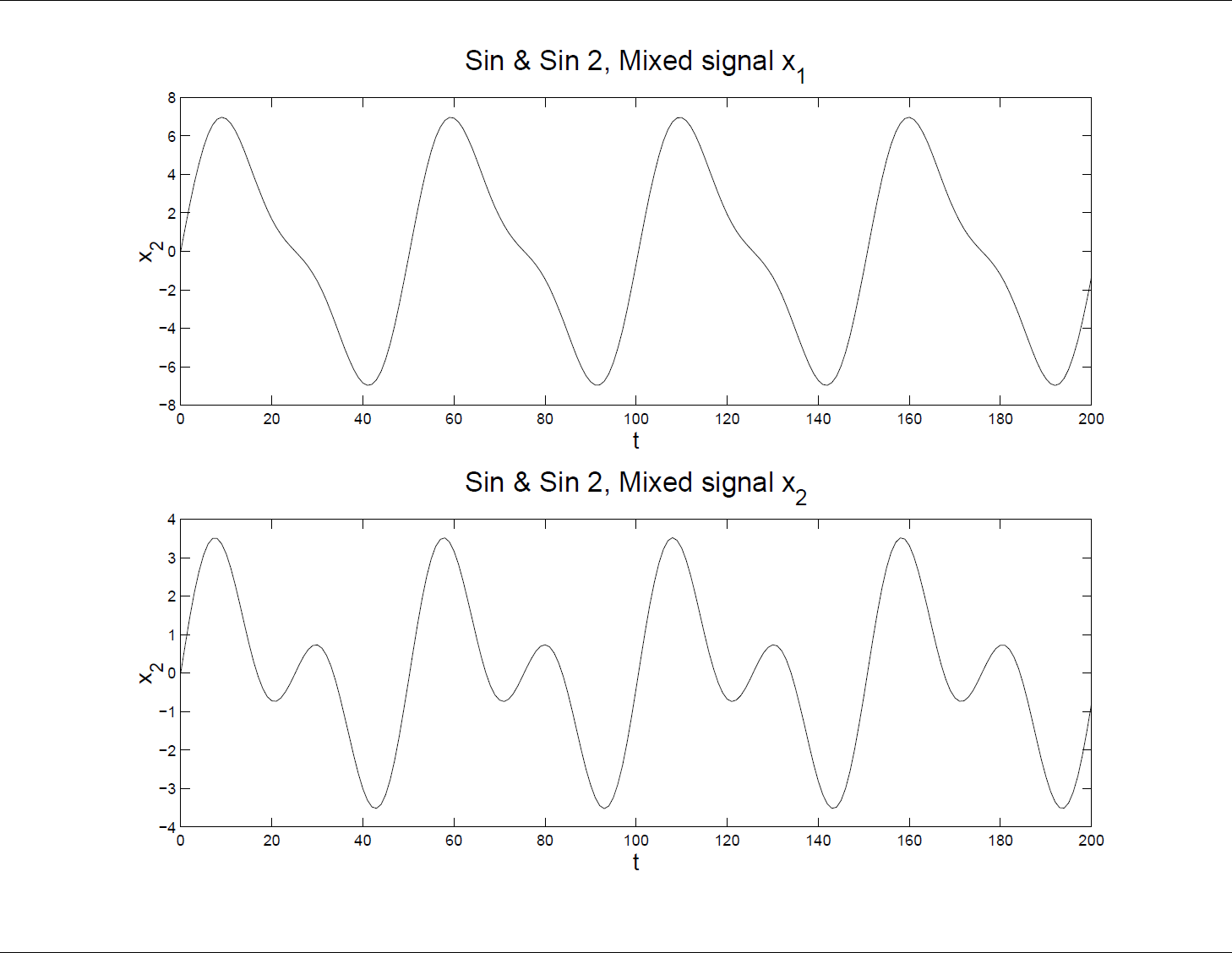 More ICA Examples
Two Sine Waves – Scatterplot & PCA



Clearly
Wrong
Recovery
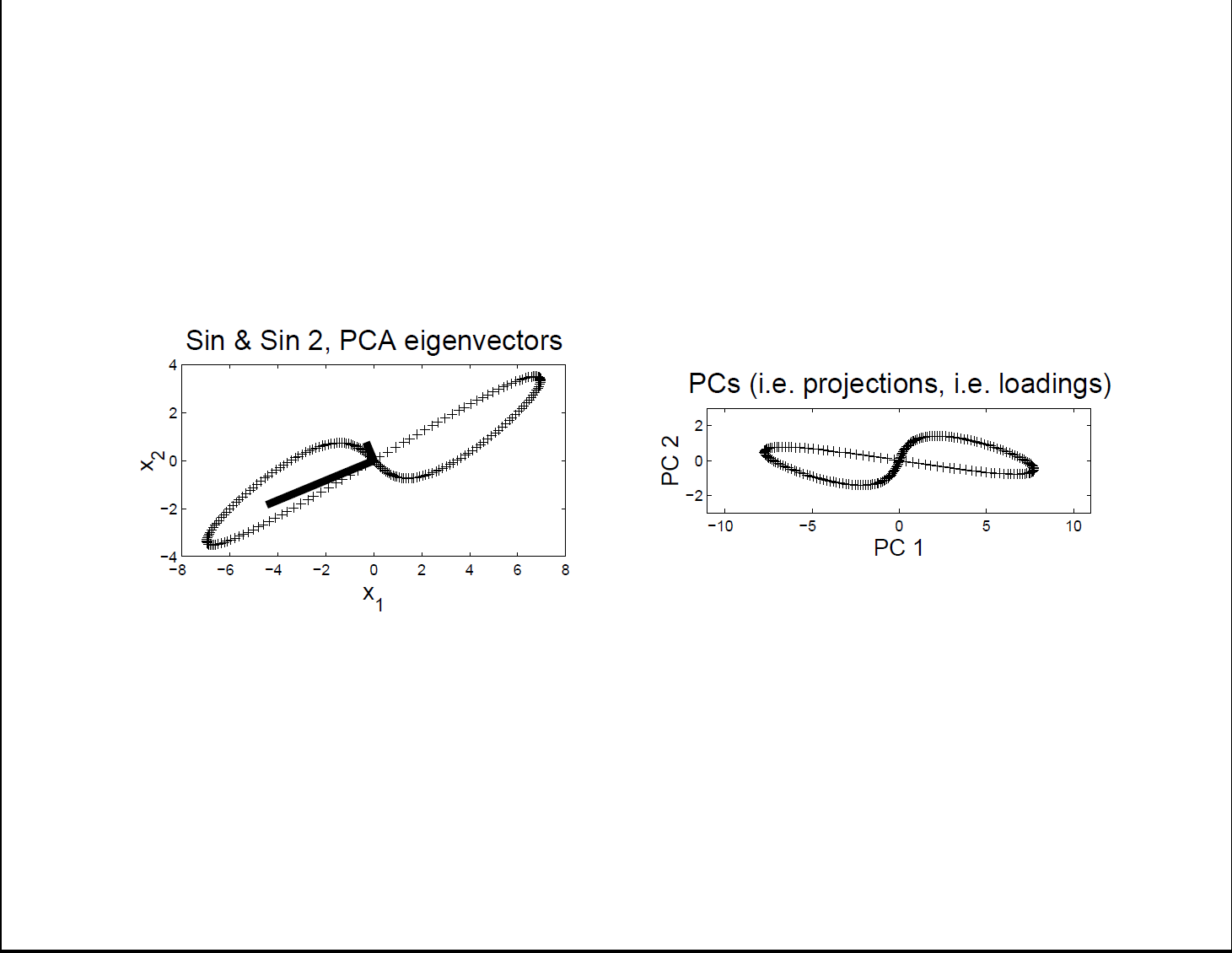 More ICA Examples
Two Sine Waves – Scatterplot for ICA

Looks
Very
Good
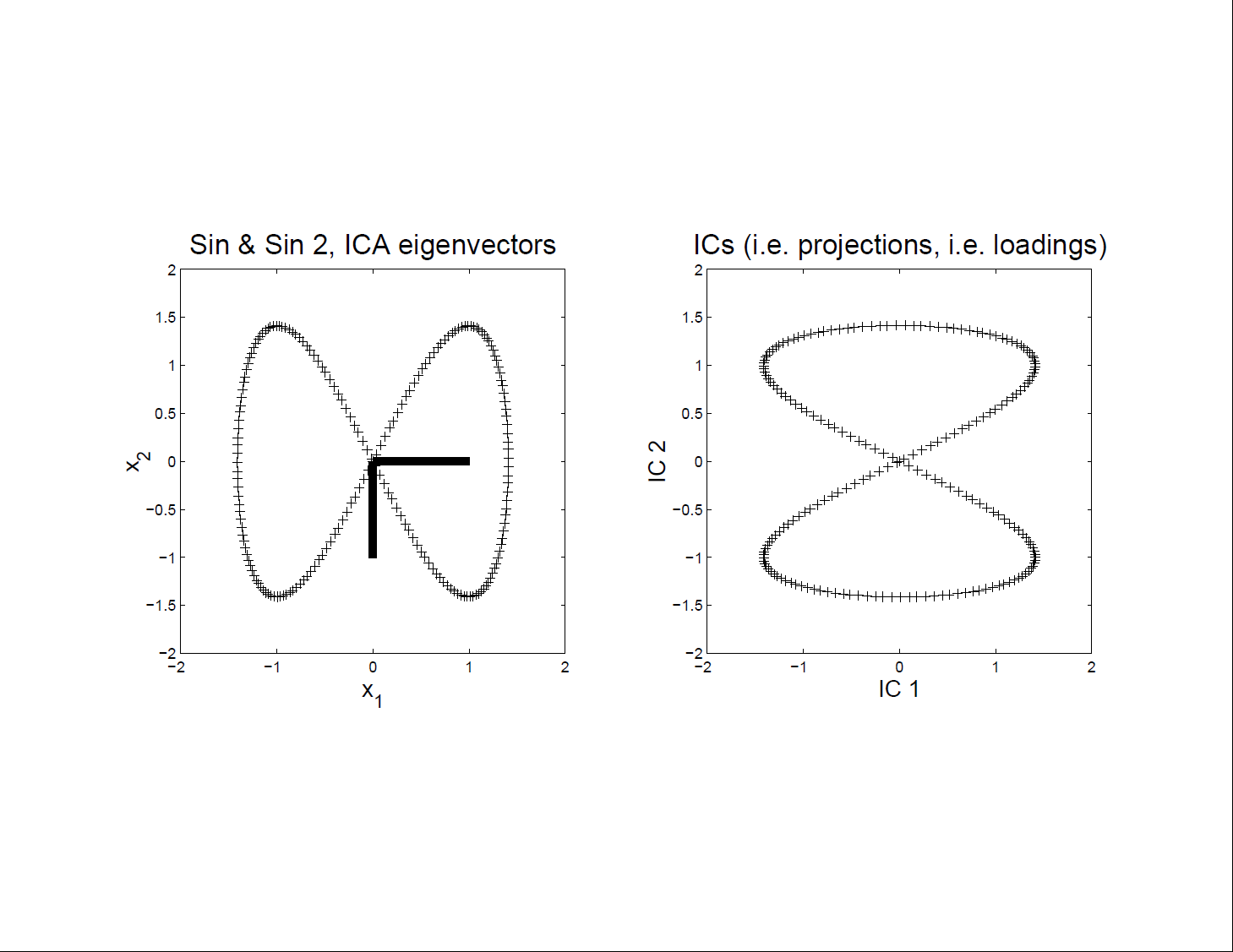 More ICA Examples
Two Sine Waves – ICA Reconstruction


Excellent,
Despite
Non-Indep’t
Scatteplot
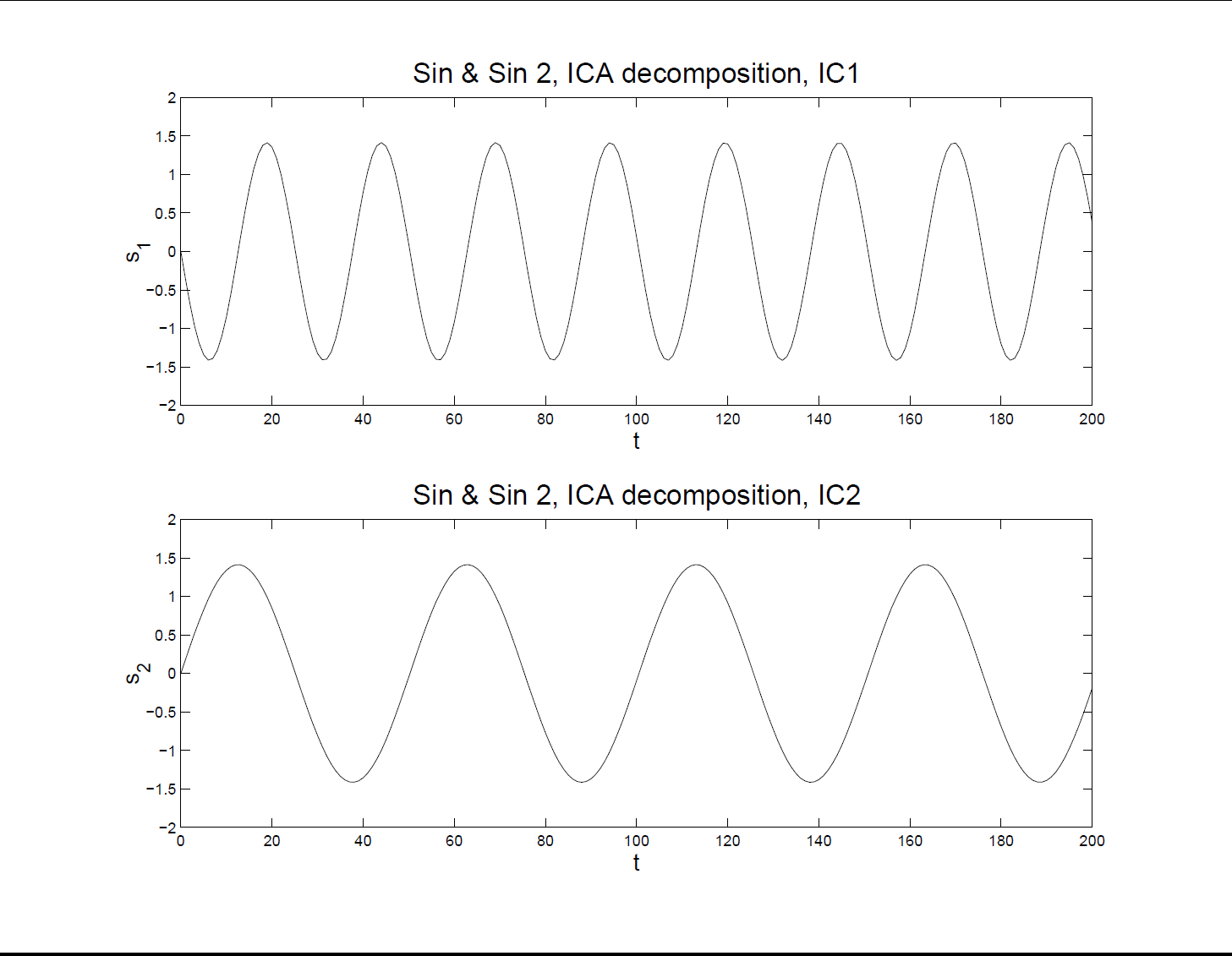 More ICA Examples
Sine and Gaussian


Try Another Pair of Signals
More Like “Signal + Noise”
More ICA Examples
Sine and Gaussian – Original Signals
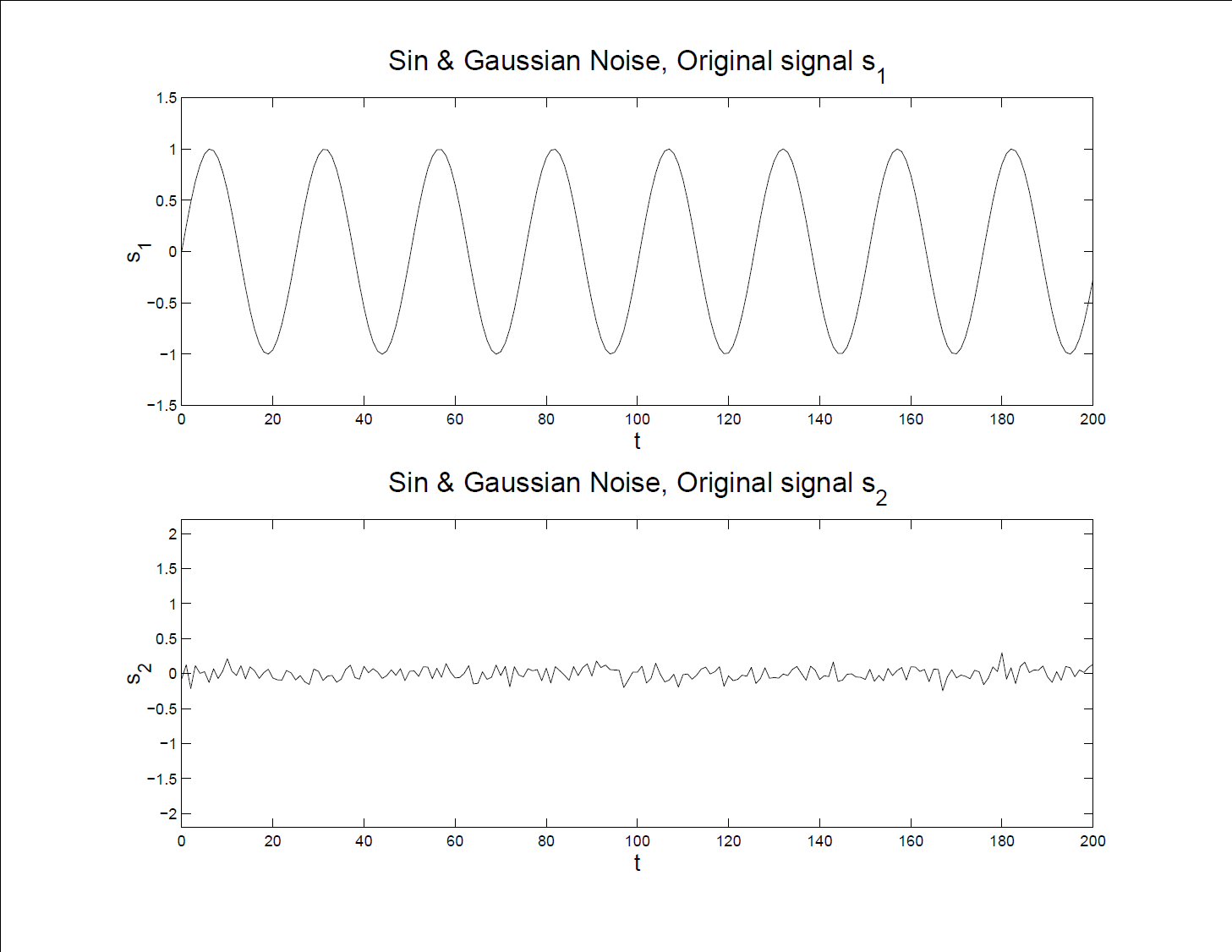 More ICA Examples
Sine and Gaussian – Original Scatterplot

Well
Set 
For
ICA
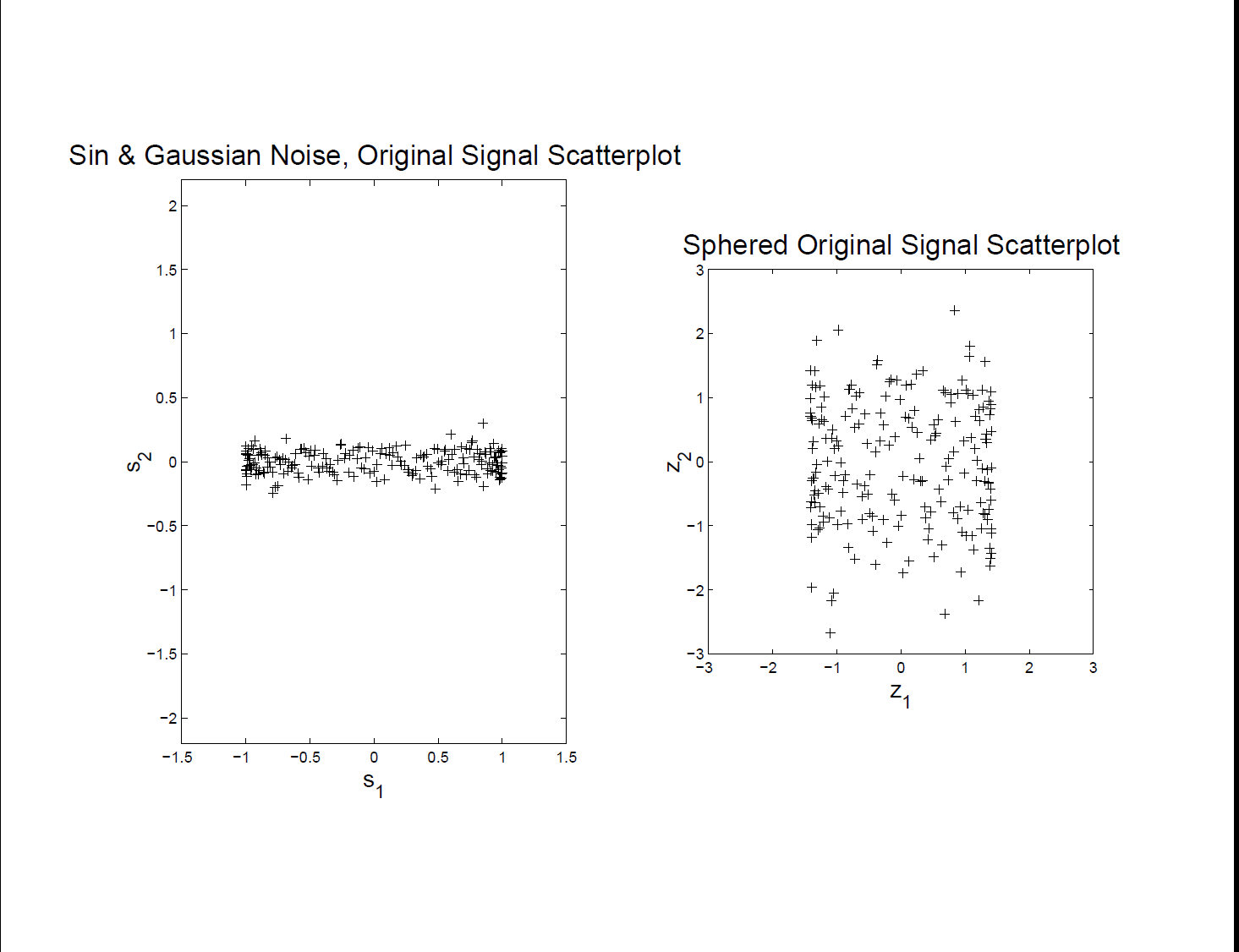 More ICA Examples
Sine and Gaussian – Mixed Input Data
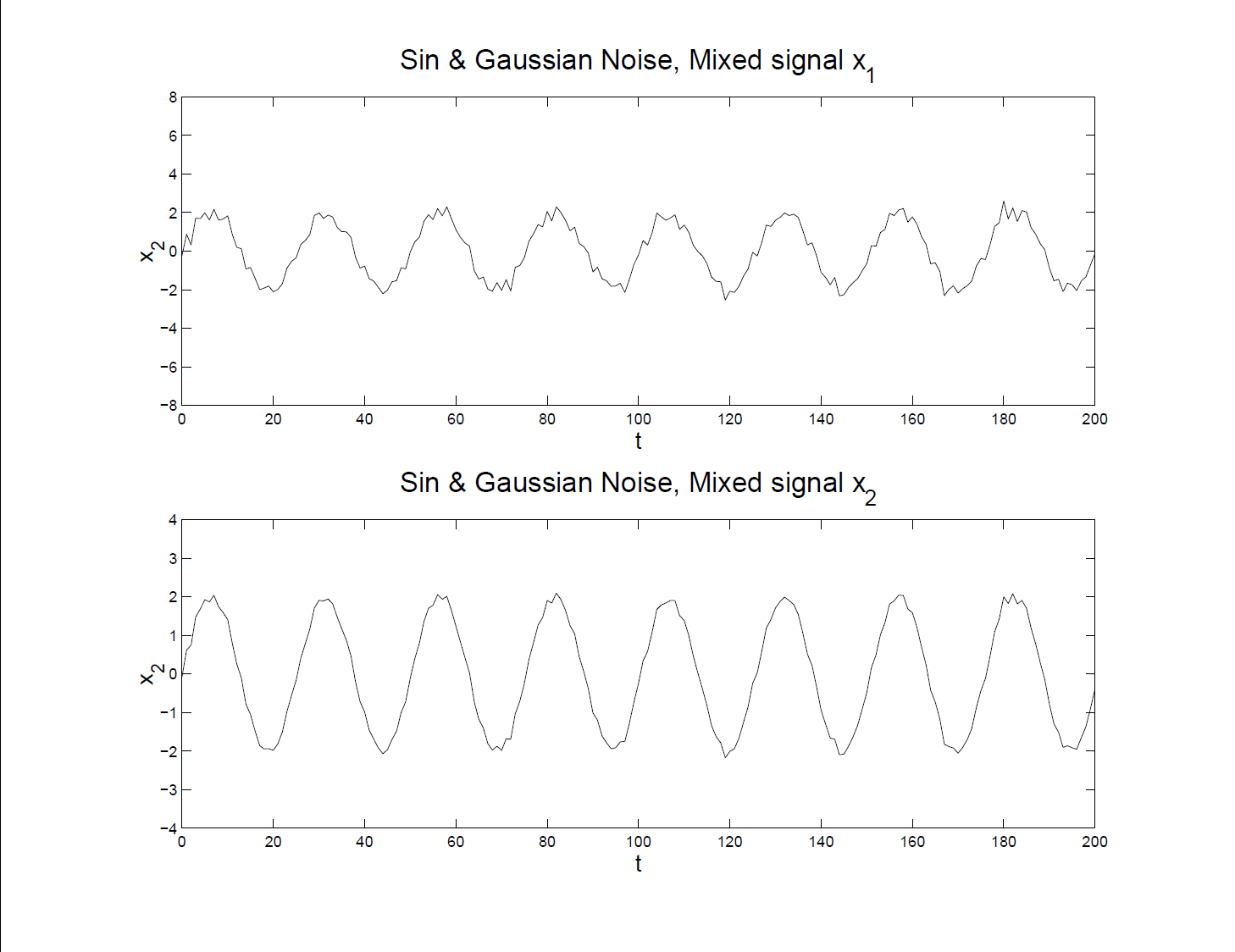 More ICA Examples
Sine and Gaussian – Scatterplot & PCA
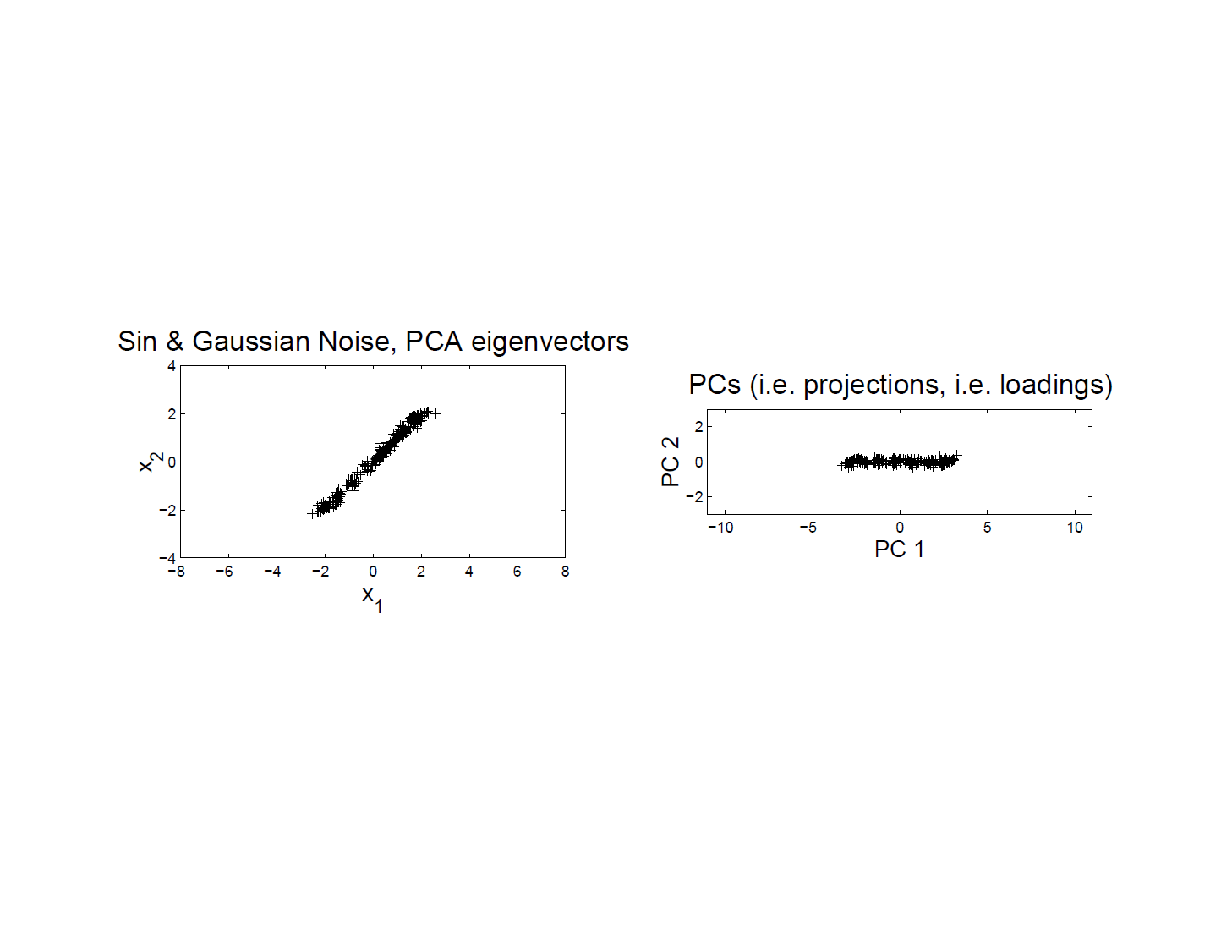 More ICA Examples
Sine and Gaussian – PCA Reconstruction

Got Sine
Wave
    +
Noise
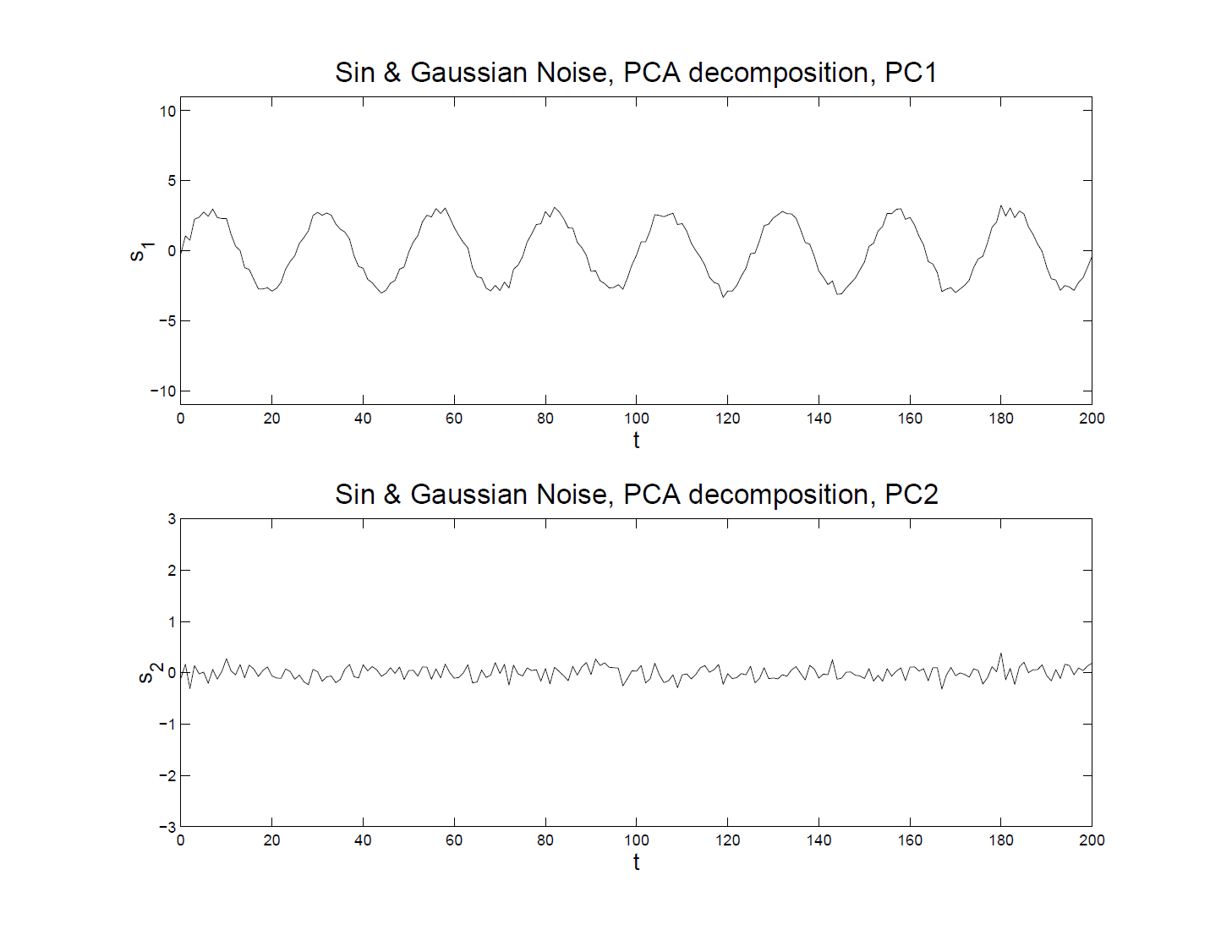 More ICA Examples
Sine and Gaussian – Scatterplot ICA
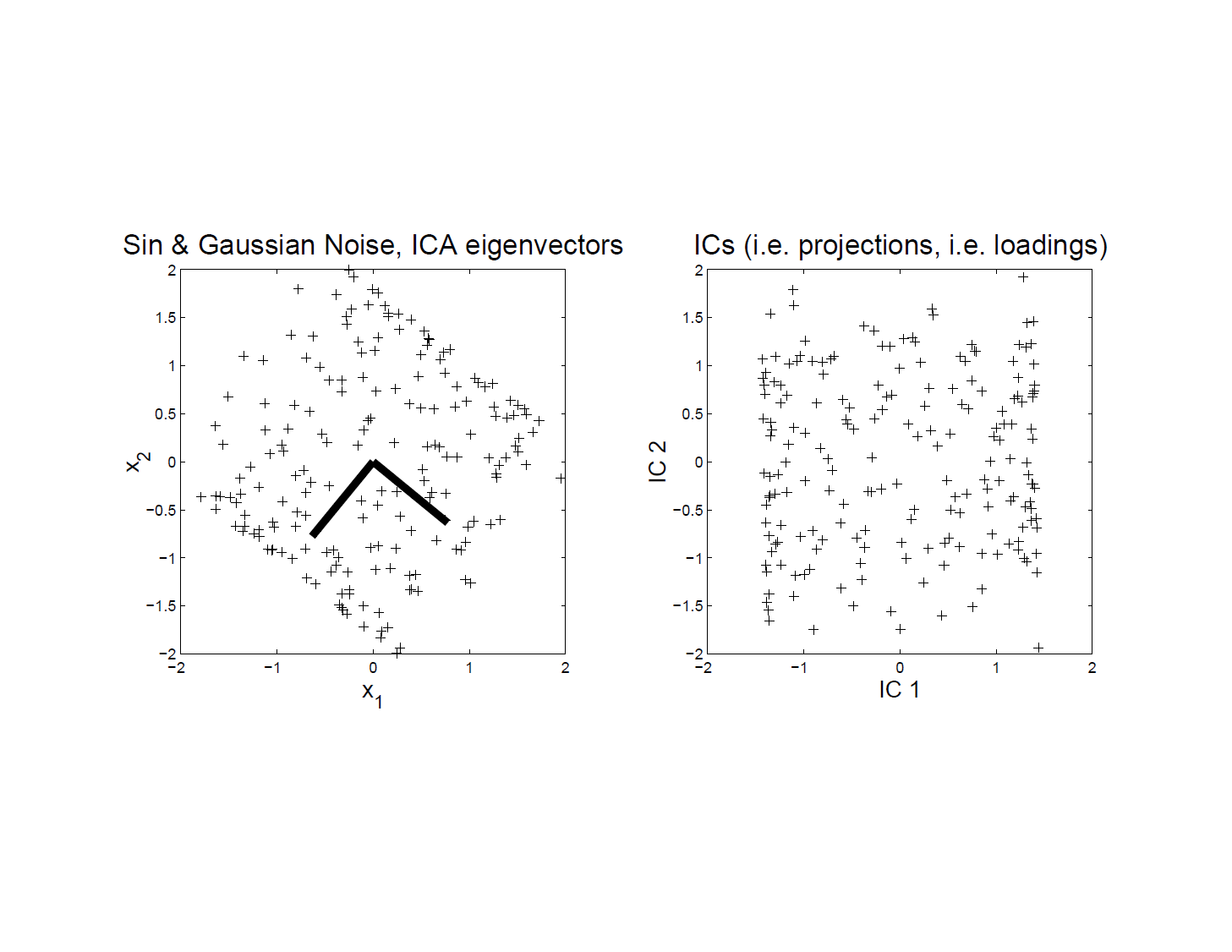 More ICA Examples
Sine and Gaussian – ICA Reconstruction
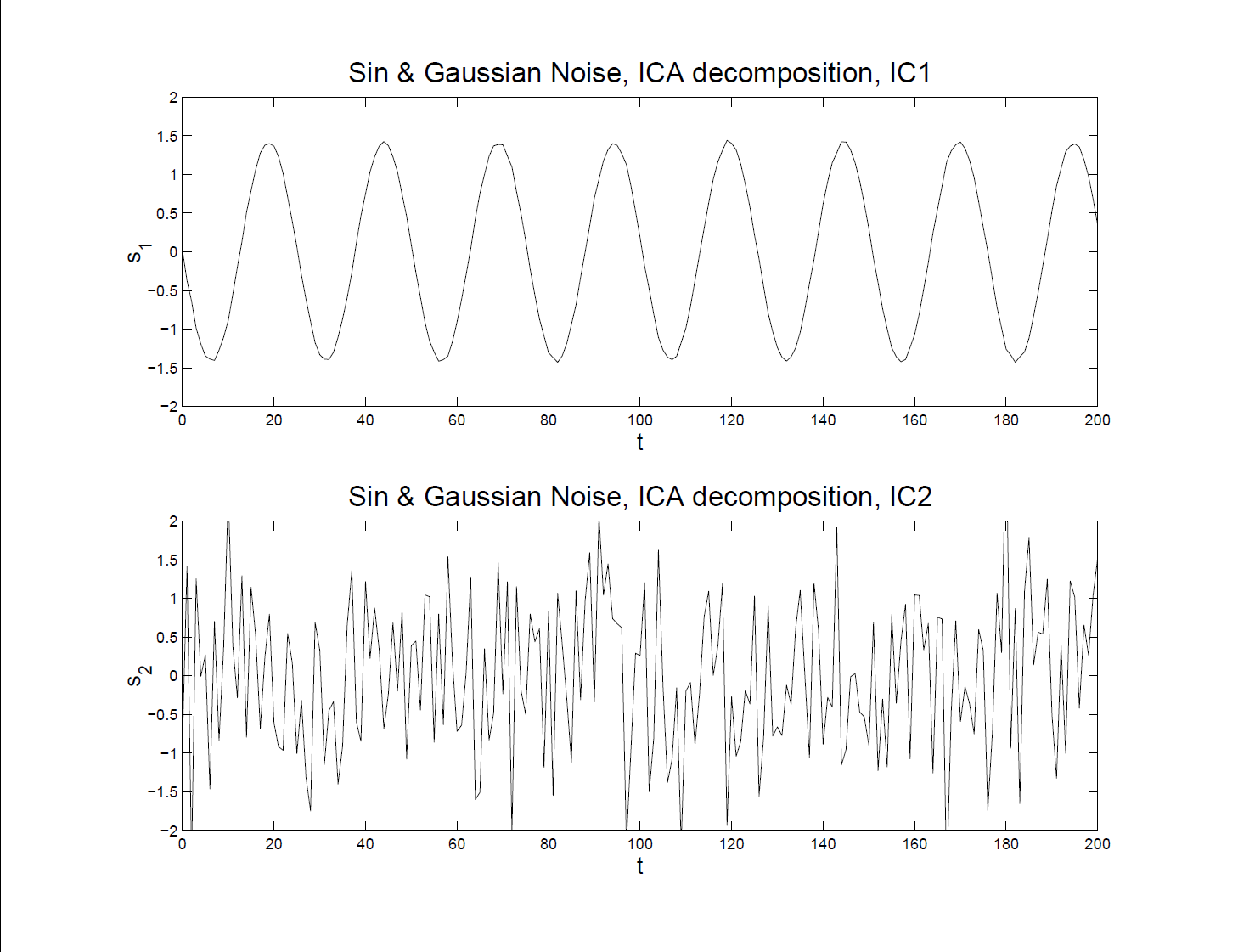 More ICA Examples
Both Gaussian


Try Another Pair of Signals
Understand Assumption of 
One Not Gaussian
More ICA Examples
Both Gaussian – Original Signals
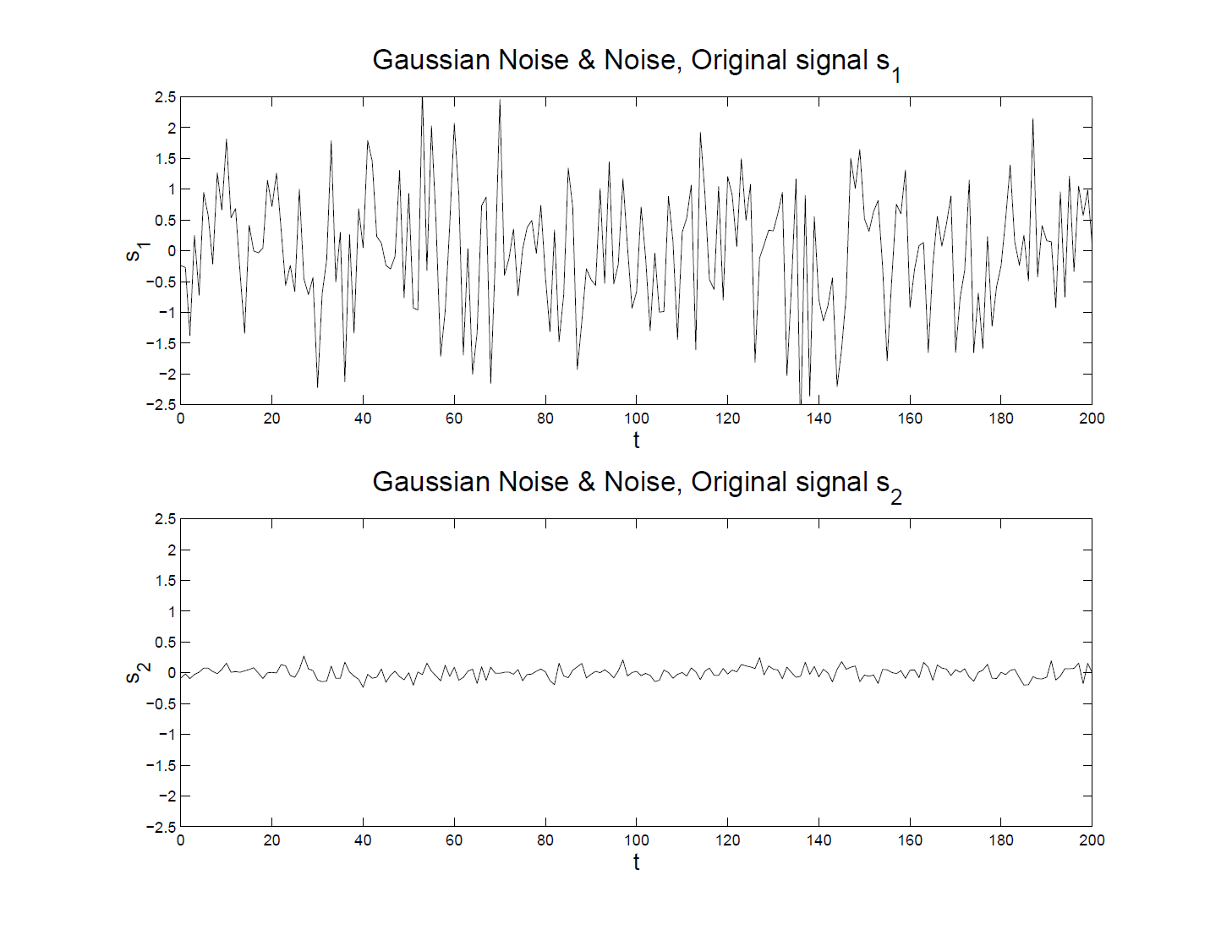 More ICA Examples
Both Gaussian – Original Scatterplot

Caution:
Indep’t
In All
Directions!
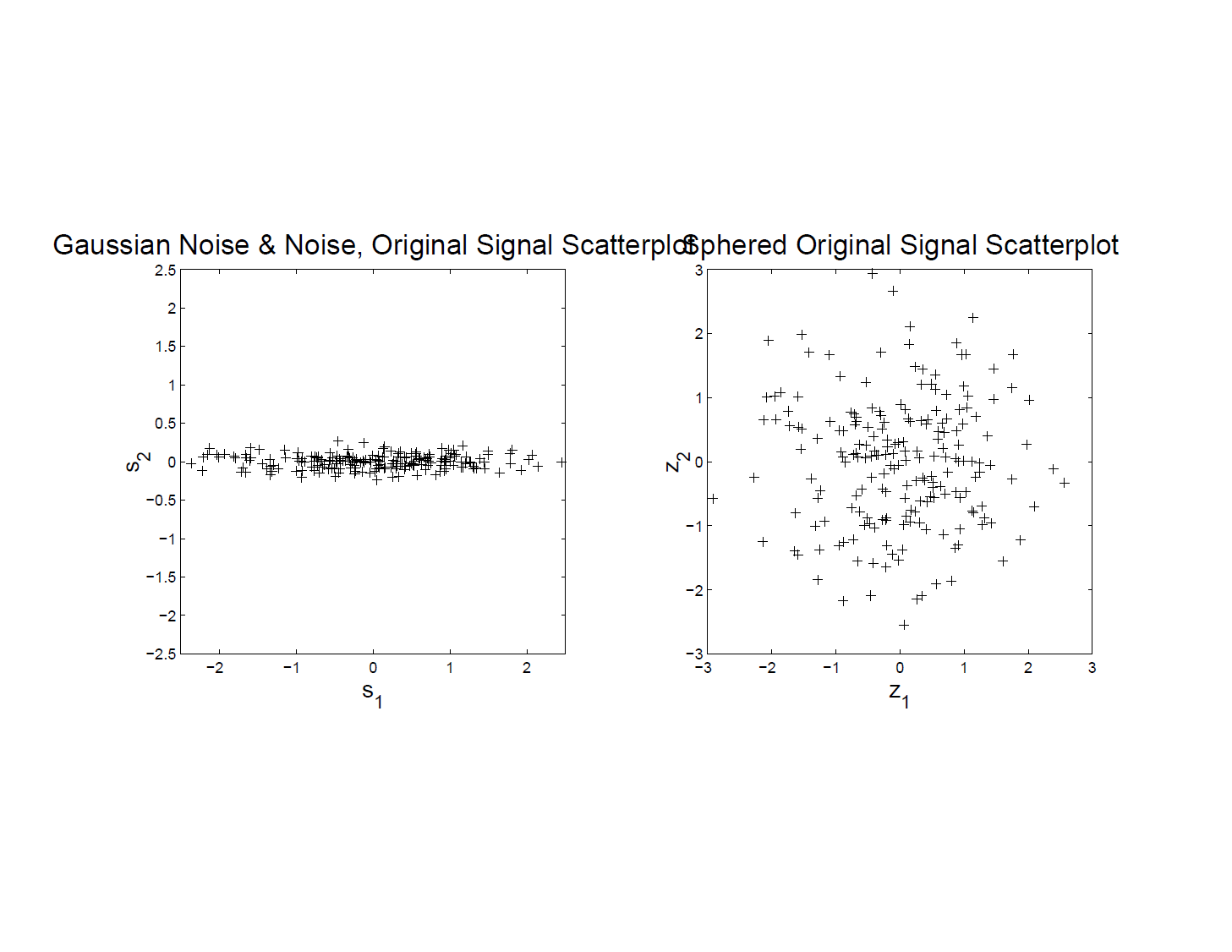 More ICA Examples
Both Gaussian – Mixed Input Data
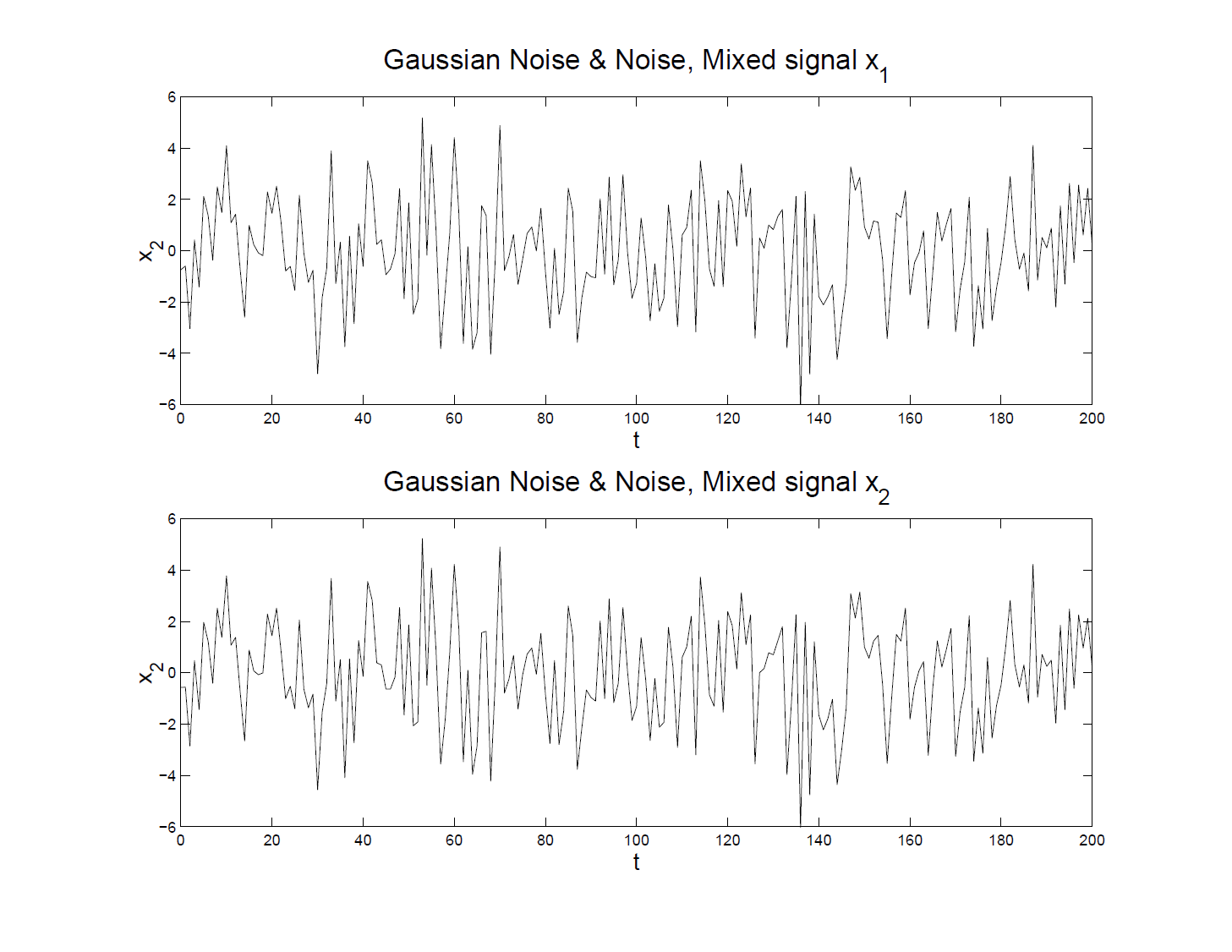 More ICA Examples
Both Gaussian – PCA Scatterplot
Exploits
Variation
To Give
Good
Diredtions
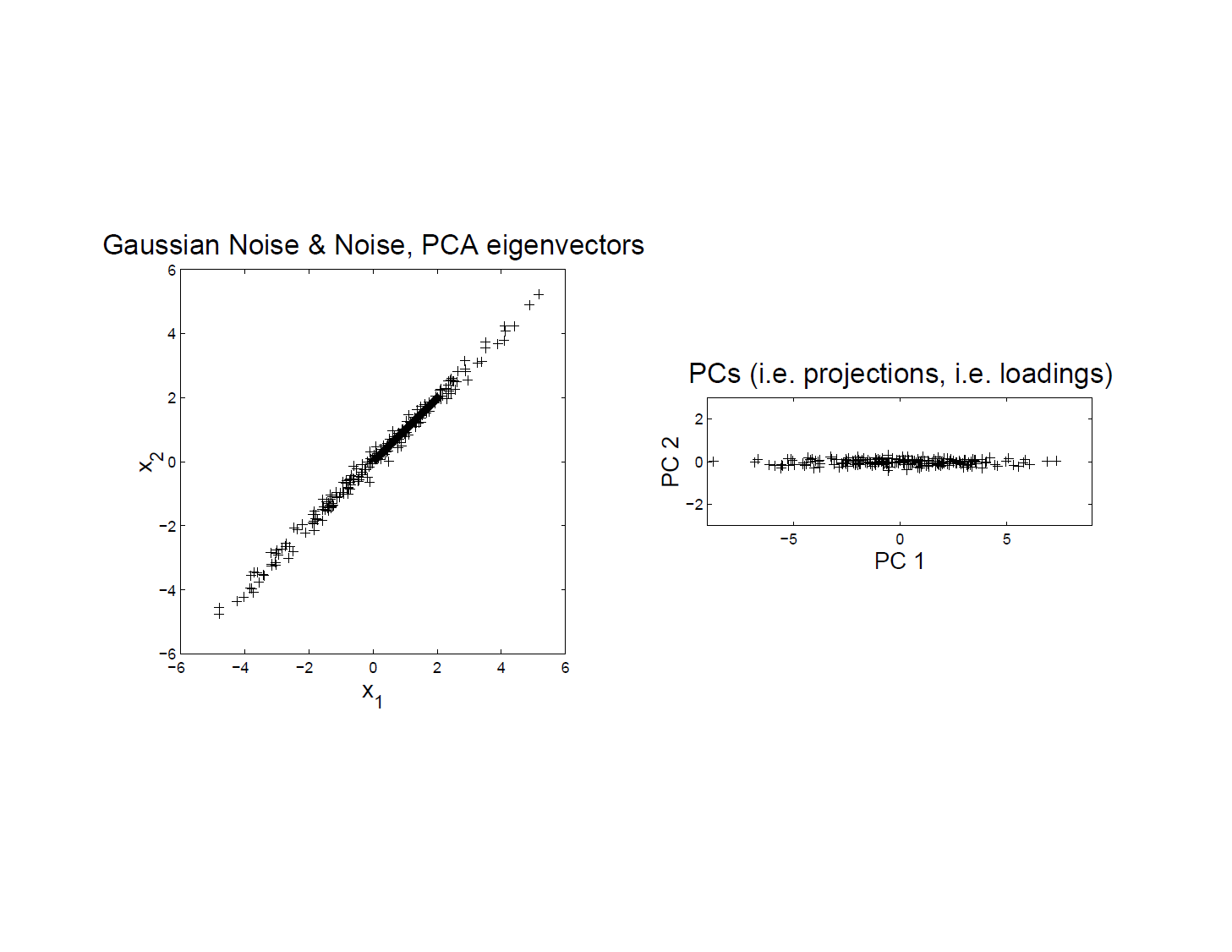 More ICA Examples
Both Gaussian – PCA Reconstruction

Looks
Good?
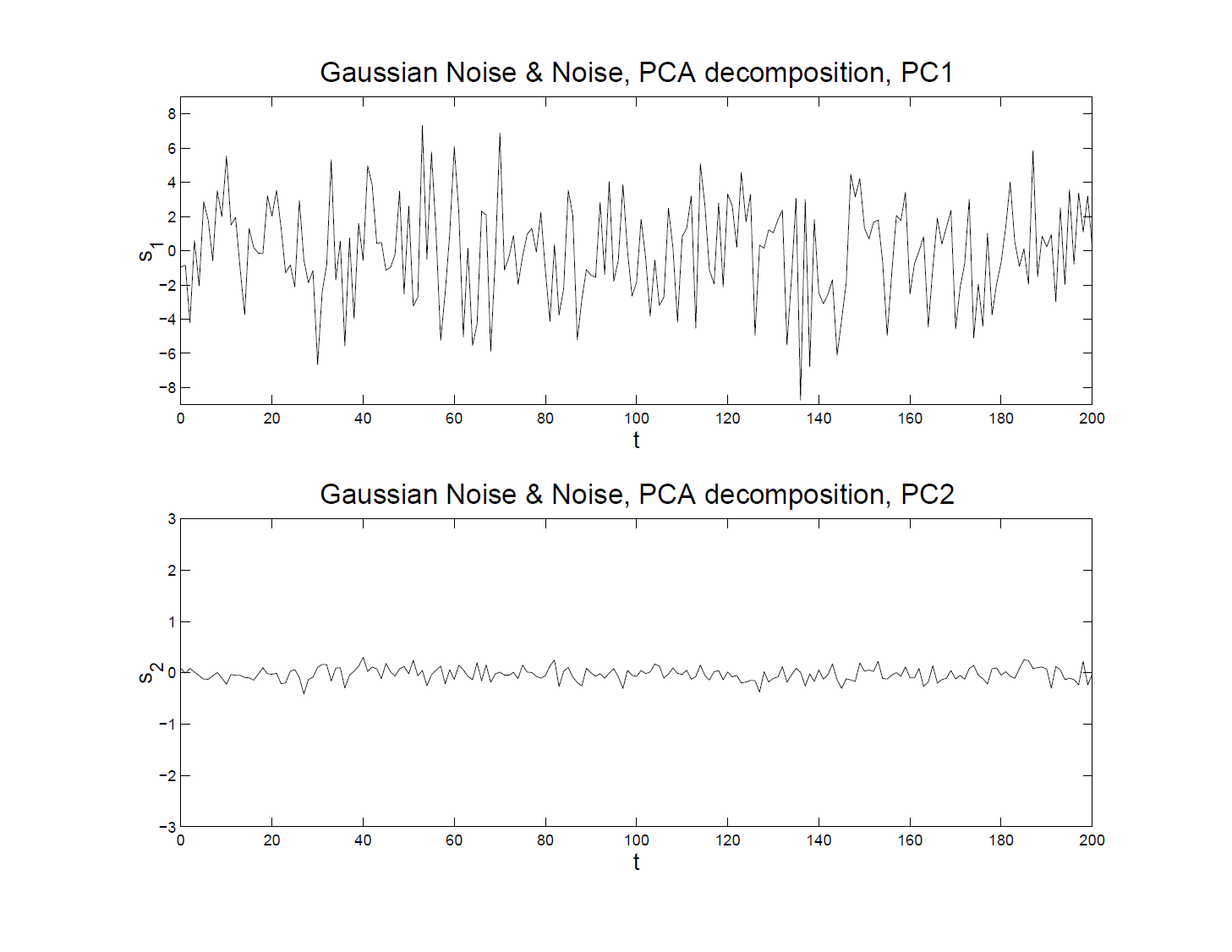 More ICA Examples
Both Gaussian – Original Signals



Check
Against
Original
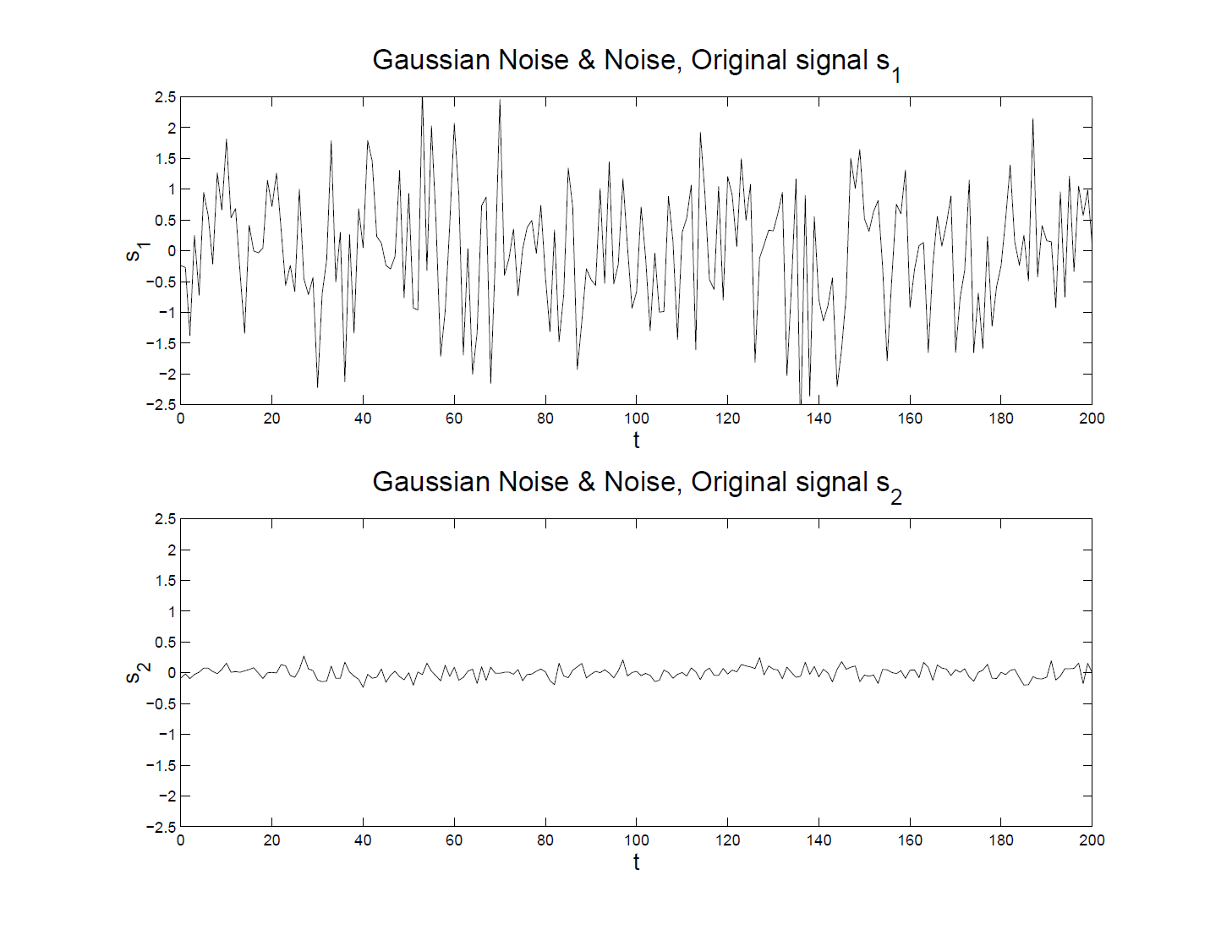 More ICA Examples
Both Gaussian – ICA Scatterplot

No Clear
Good
Rotation?
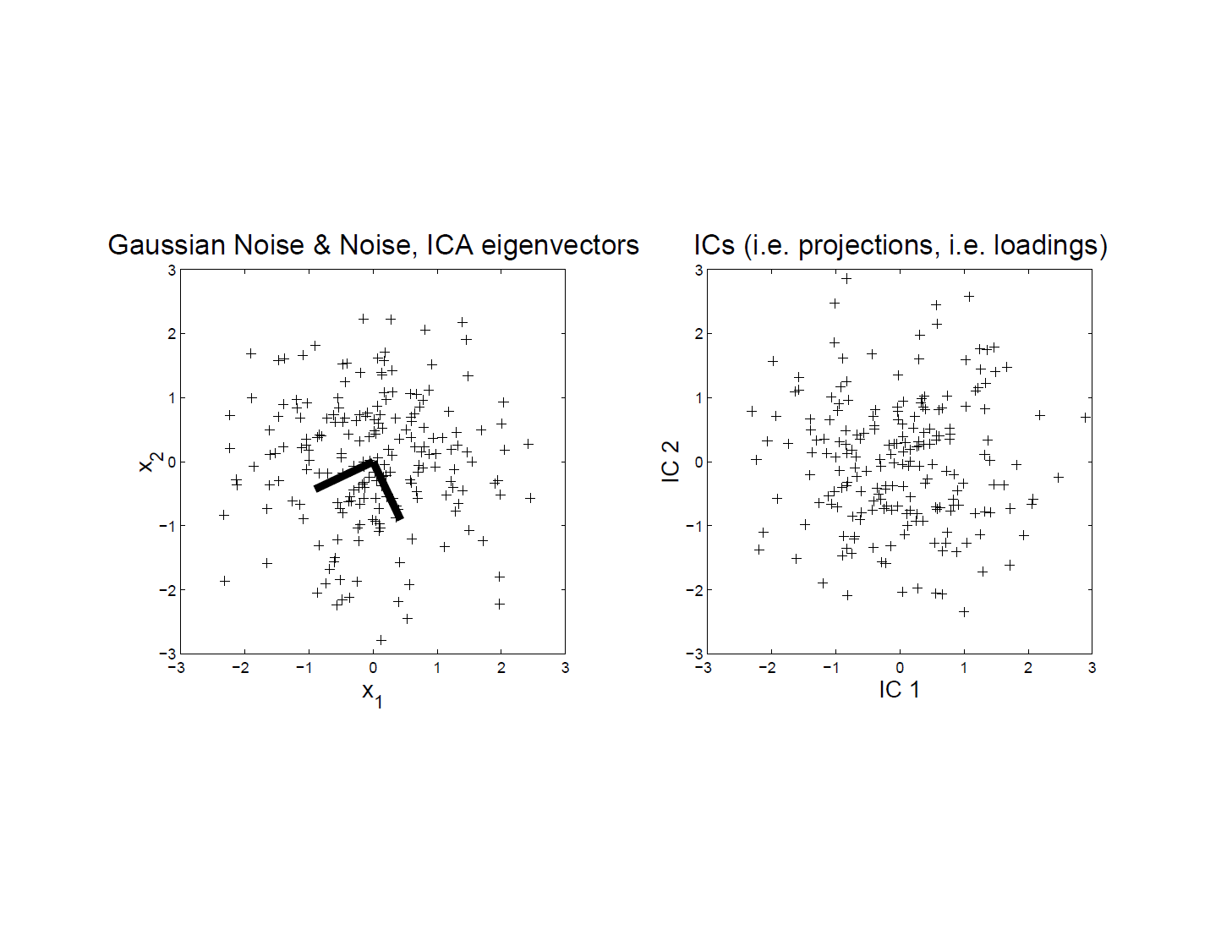 More ICA Examples
Both Gaussian – ICA Reconstruction

Is It
Bad?
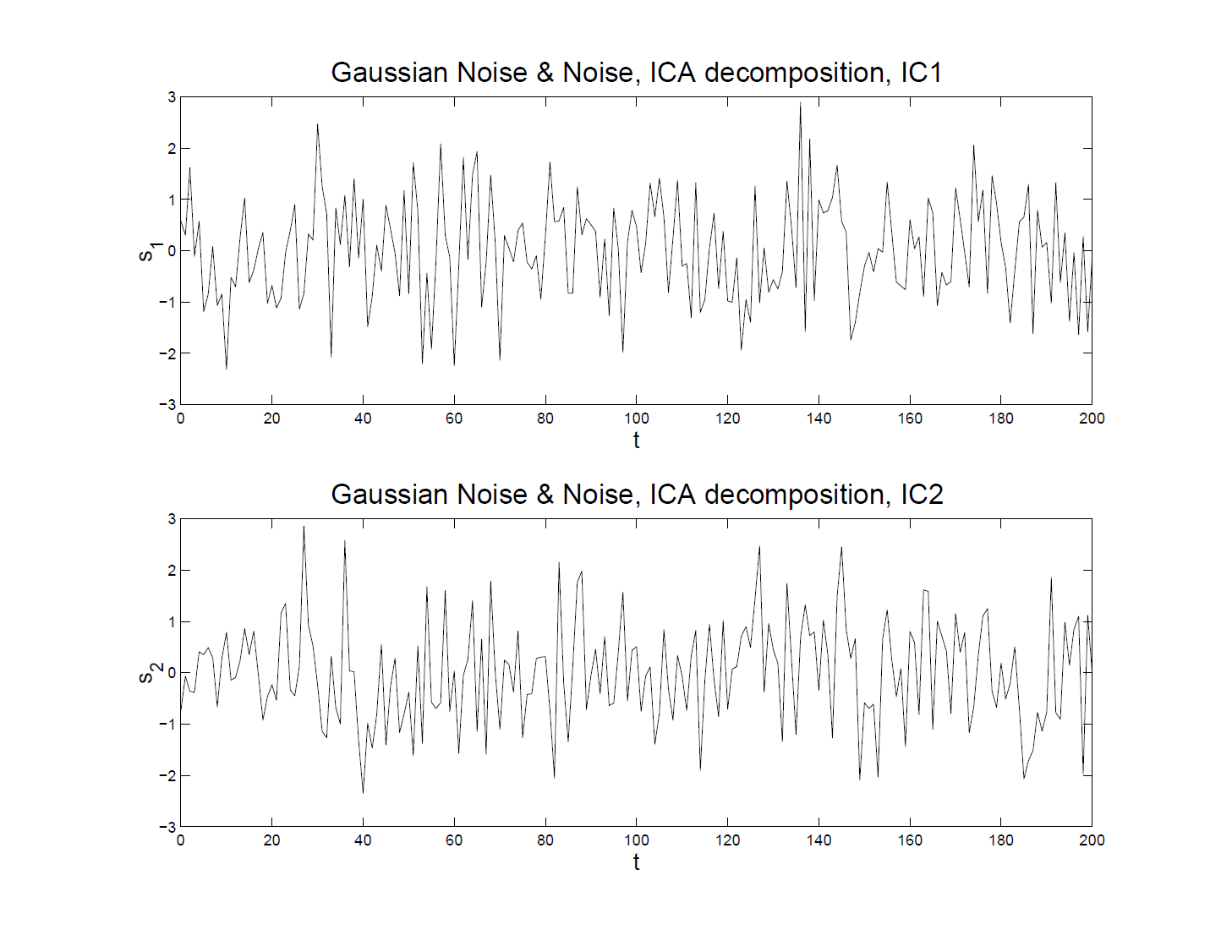 More ICA Examples
Both Gaussian – Original Signals



Check
Against
Original
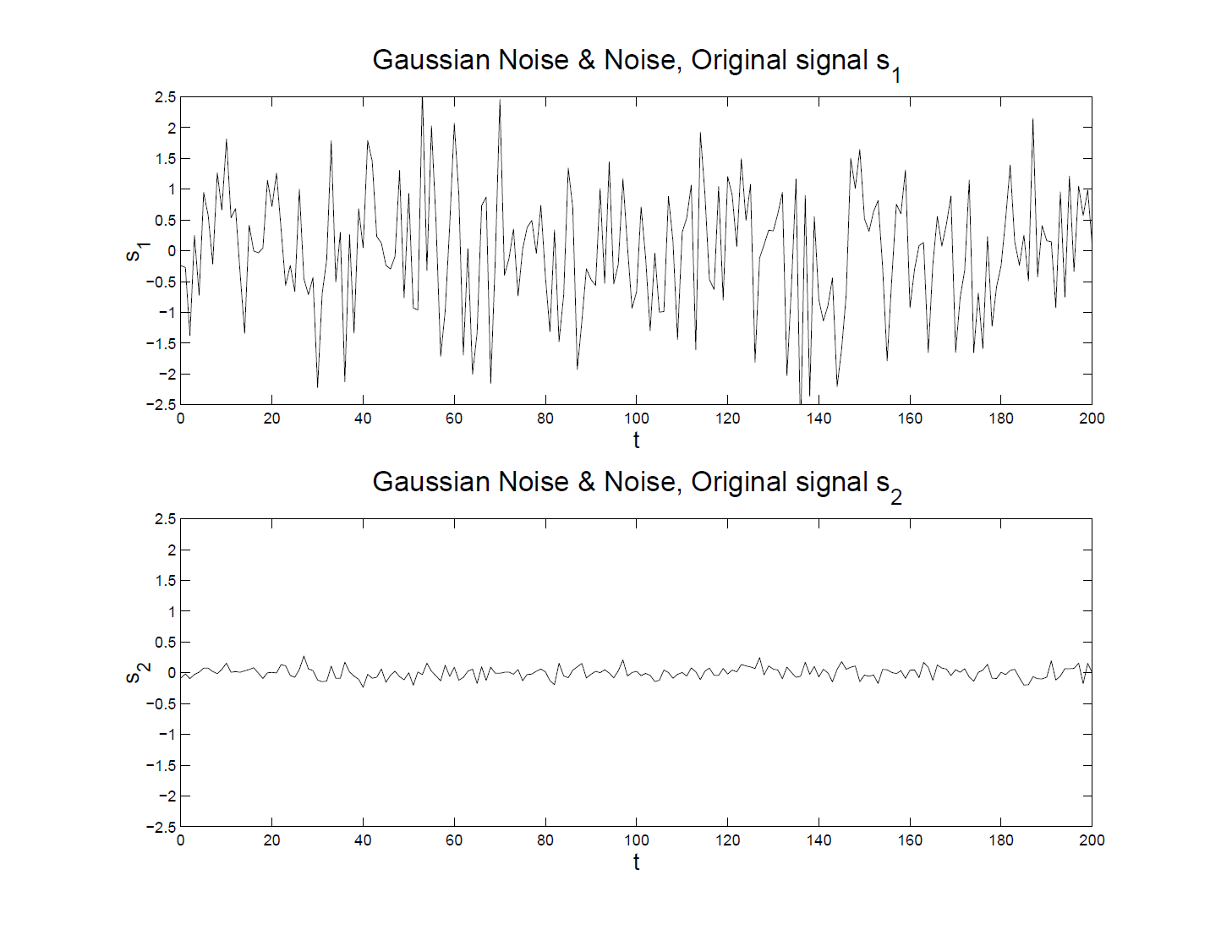 Participant Presentation
1:35    Yu Chen

  FMRI Clustering


Next Class:    Ashley Buck